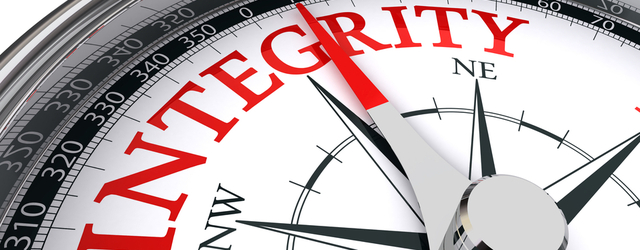 Thyatira: Involved Yet Immoral
Rick Griffith • Crossroads International Church • BibleStudyDownloads.org
[Speaker Notes: Revelation 2:18-29 Thyatira—Involved Yet Immoral

Unfortunately, at times even a church can condone sexual immorality.  It happens every day now as churches redefine and explain away God's definition of marriage.  In his letter to the church of Thyatira, Jesus tells us how seriously he views us calling sin simply "alternative" or "acceptable" or "tolerant" views.  In particular, pornography is destroying nations.

Tags: pornography, sexual sin, homosexuality, adultery, gay marriage, tolerance, tolerant, Thyatira, immorality]
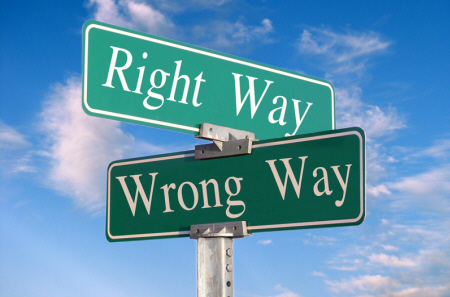 Right way, wrong way
Right Way
Wrong Way
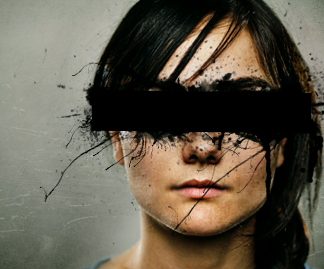 Pornography
Pornography
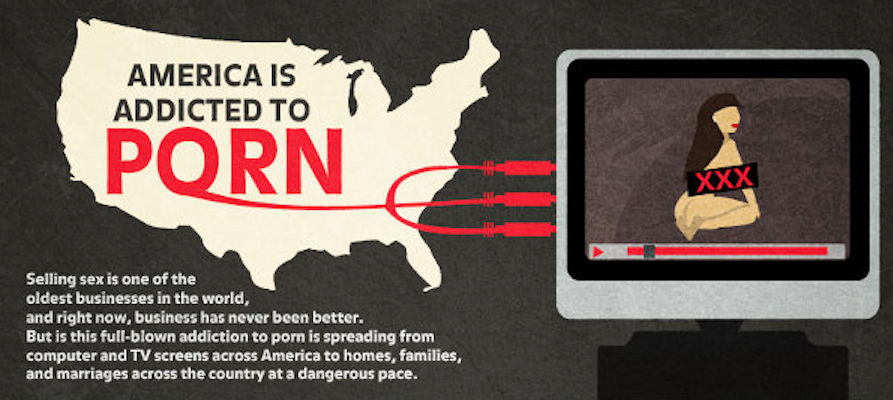 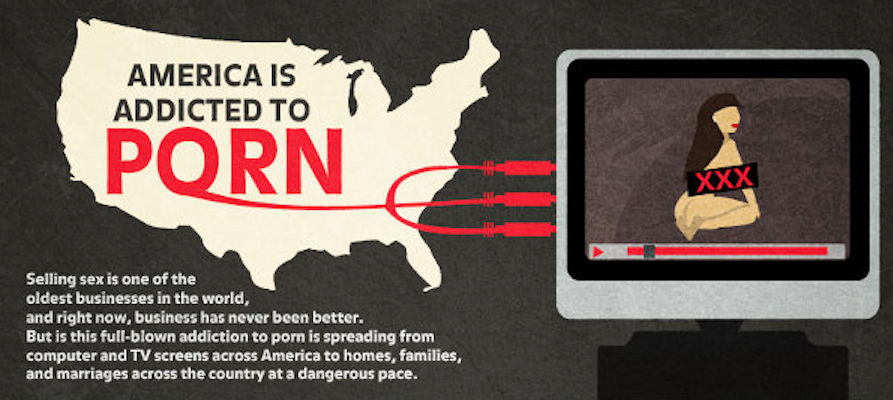 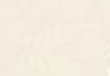 AMERICA IS ADDICTED TO
PORN
Selling sex is one of the oldest businesses in the world, and right now, business has never been better.  But this full-blown addiction to porn is spreading from computer and TV screens across America to homes, families, and marriages across the country at a dangerous pace.
Pornography
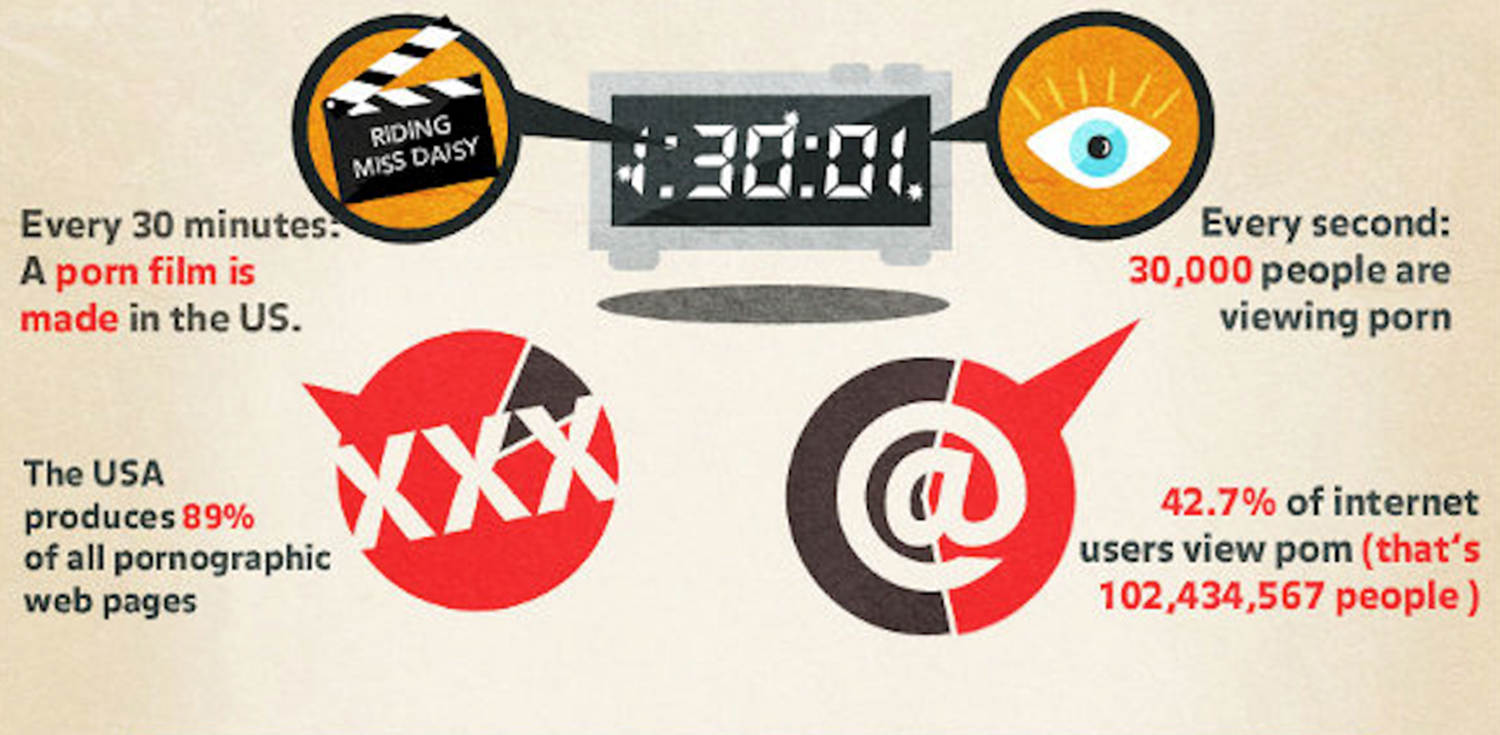 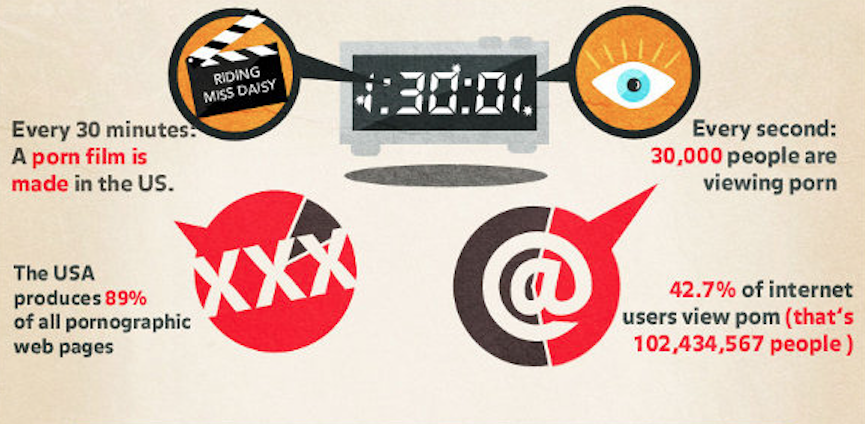 Every 30 minutes: A porn film is made in the USA.
Every second:
30.000 people are viewing porn.
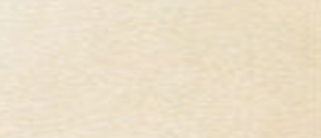 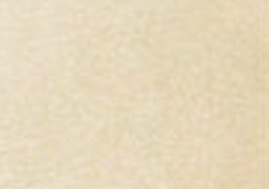 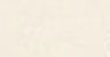 The United States produces 89% of all pornographic websites.
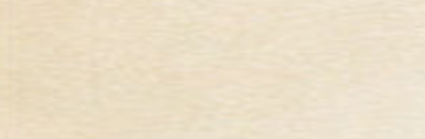 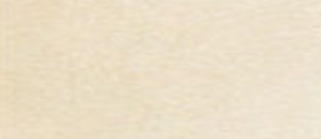 42.7% of internet users view porn (that’s 102,434,567 people)
Pornography
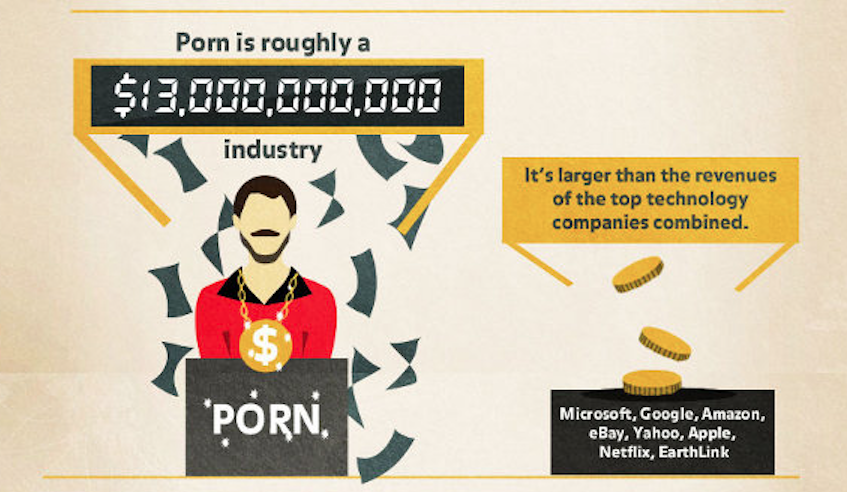 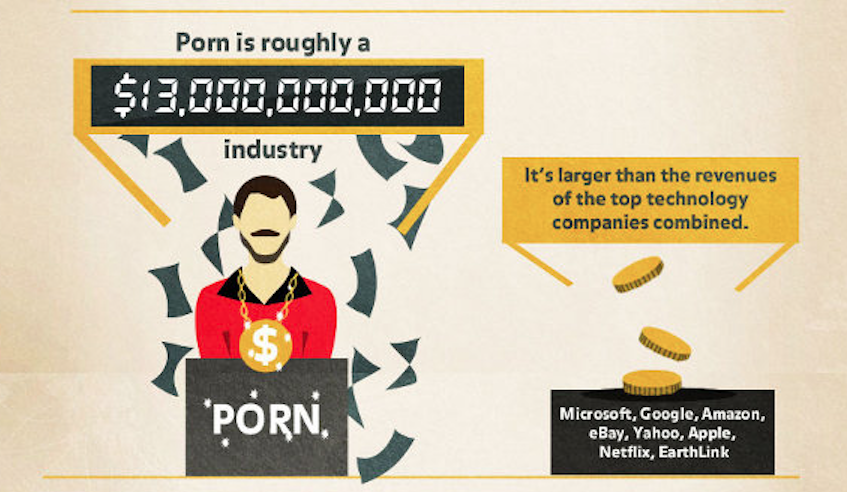 Porn is roughly a
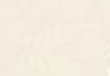 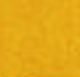 It’s larger than the revenues of the top technology companies combined.
industry
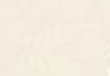 Pornography
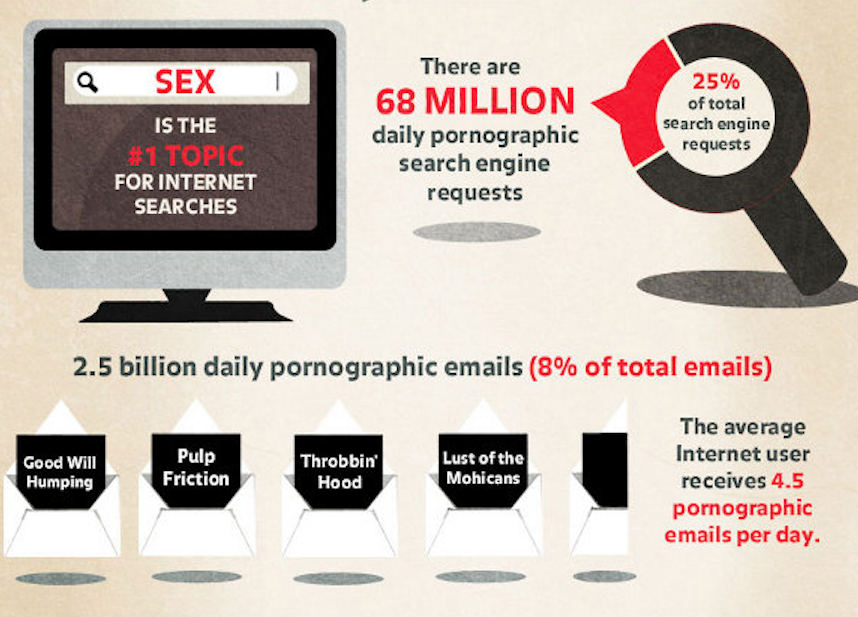 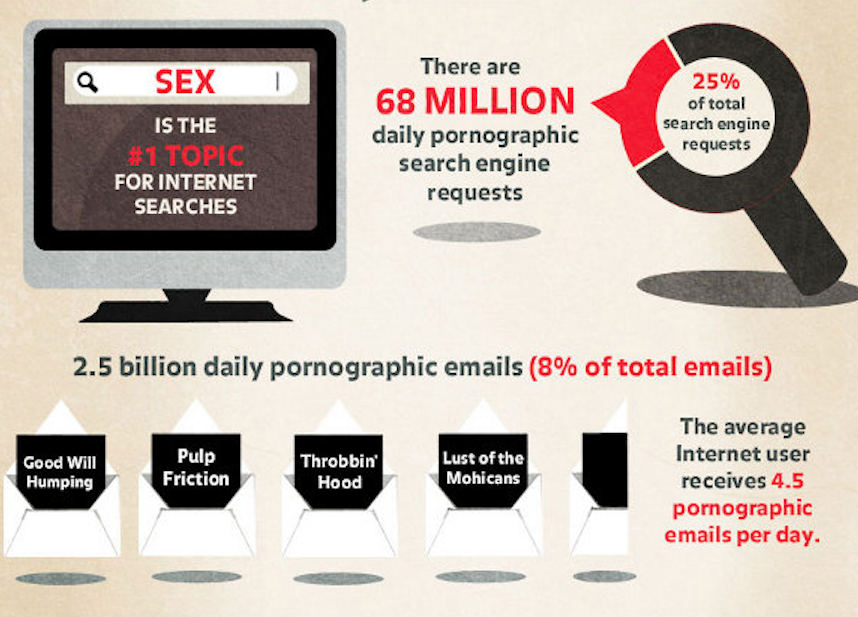 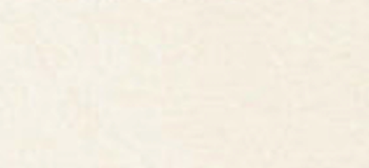 There are:
68 MILLION daily pornographic search engine requests
25% 
of all search requests
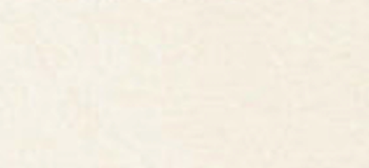 IS THE #1 TOPIC 
FOR INTERNET SEARCHES
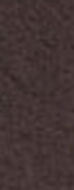 2.5 billion daily pornographic emails (8% of total emails)
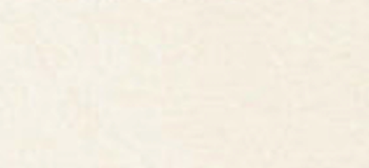 The average Internet user receives
4.5 pornographic emails per day.
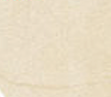 Pornography
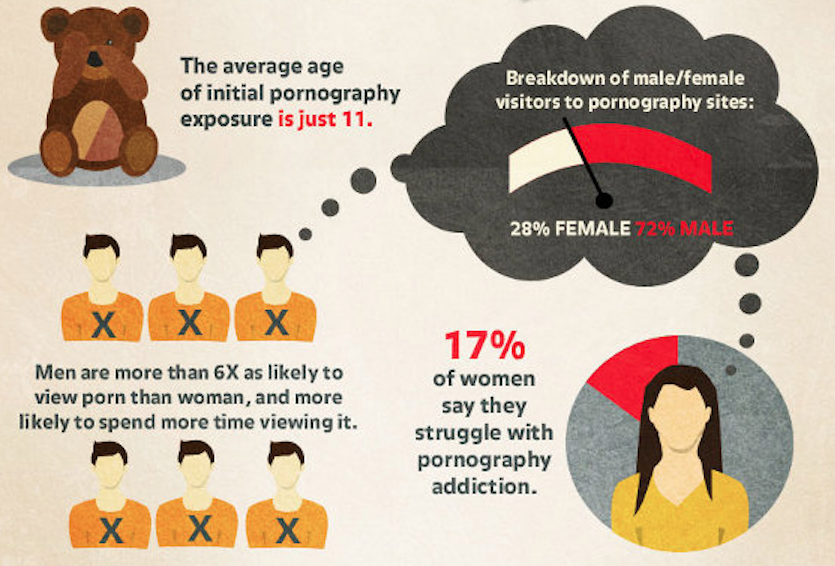 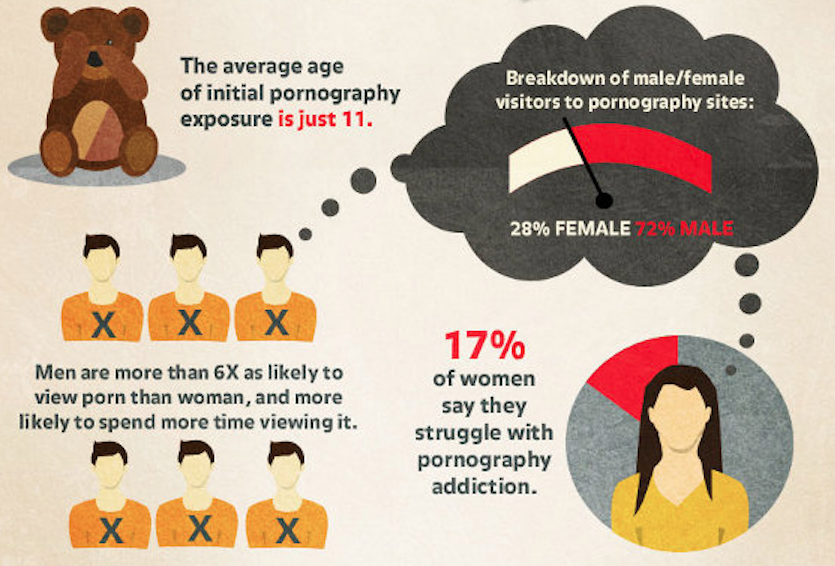 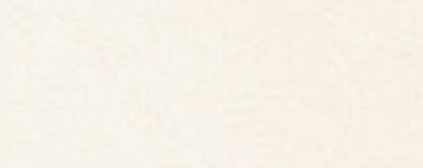 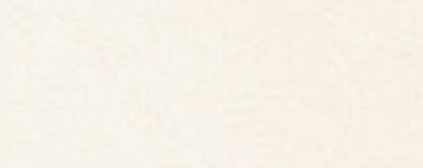 The average age of initial pornography is just 11.
Breakdown of male/female visitors to pornography sites:
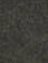 28% FEMALE 72% MEN
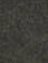 17% of women say they struggle with pornography addiction.
Men are more than 6X as likely to view porn than woman, and more likely to spend more time viewing it.
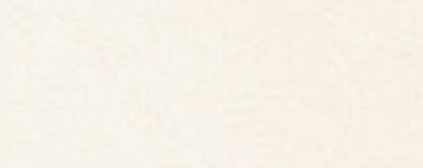 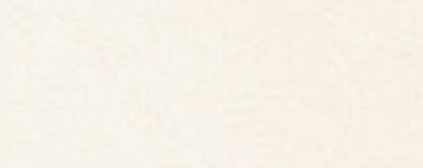 Pornography
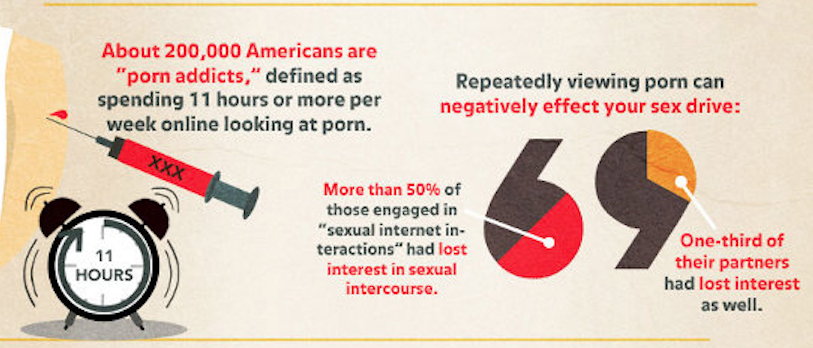 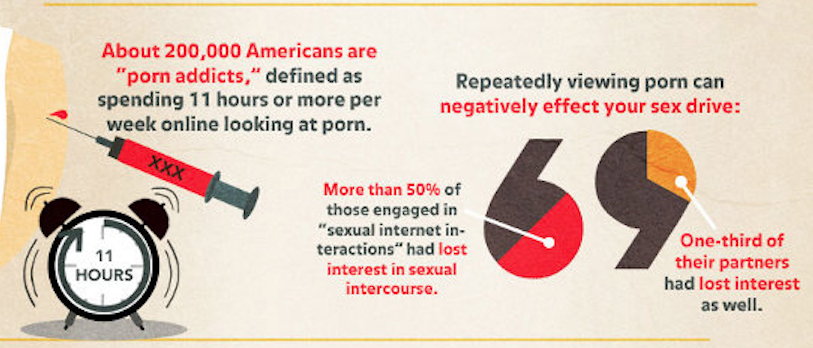 About 200,000 Americans are “porn addicts”: defined as spending 11 hours or more per week online looking at porn.
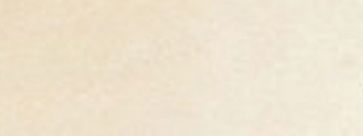 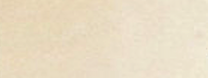 Repeatedly viewing porn can
negatively effect your sex drive:
One-third of their partners had lost interest as well.
More than 50% of those engaged in “sexual internet interactions” had lost interest in sexual intercourse.
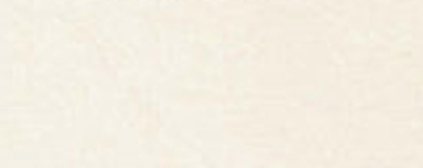 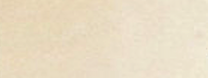 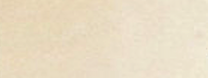 Pornography
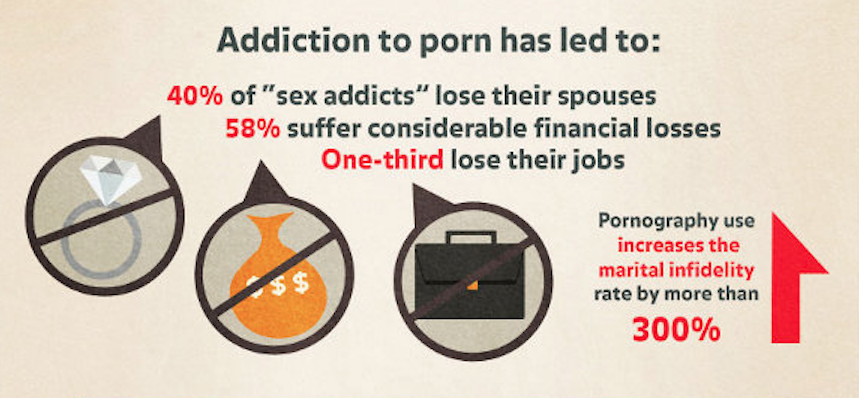 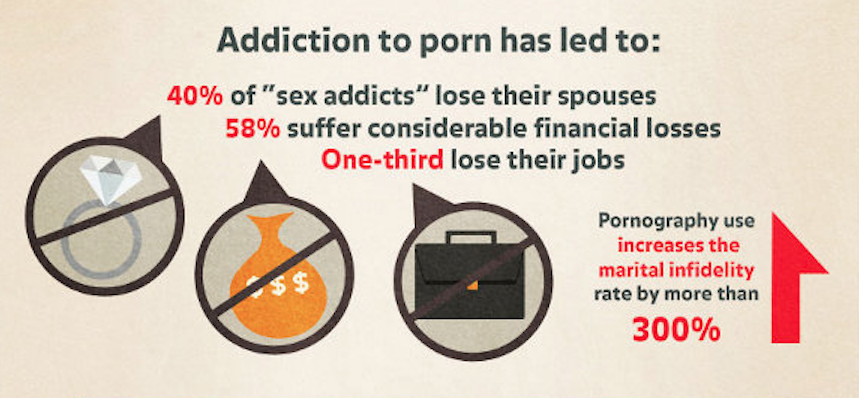 Addiction to porn has led to:
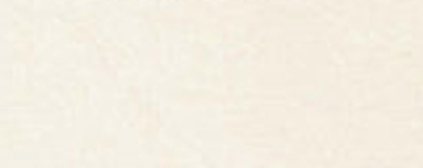 40% “sex addicts” lose their spouses
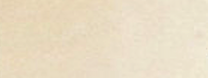 58% suffer considerable financial losses
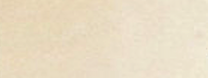 One-third lose their jobs
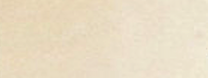 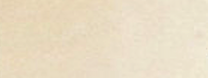 Pornography use increases the marital infidelity rate by more than 
300%
Pornography
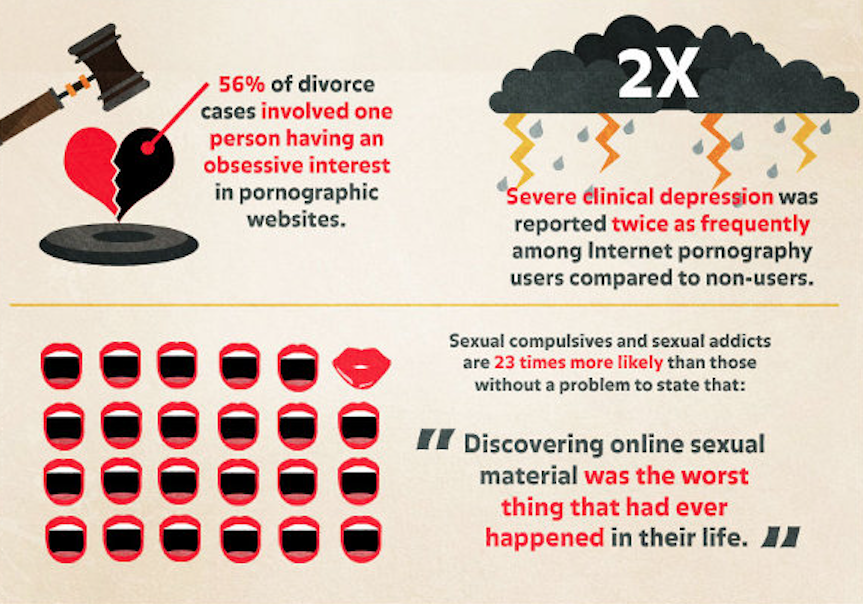 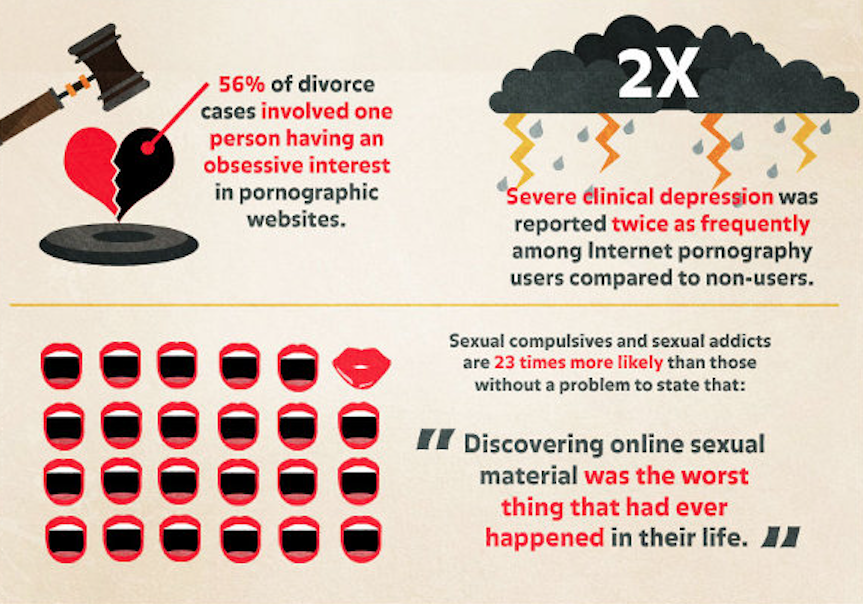 56% of divorce cases involved one person having an obsessive interest in pornographic websites.
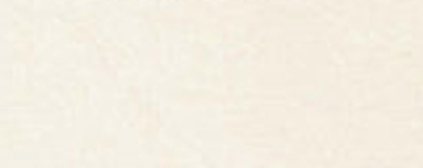 Severe clinical depression was reported twice as frequently among Internet pornography users compared.
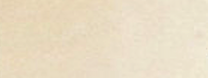 Sexual compulsives & addicts are 23 times more likely than those without a problem to state that:
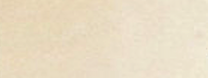 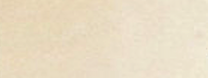 “Discovering online sexual material was the worst thing that had ever happened in their life.”
Pornography
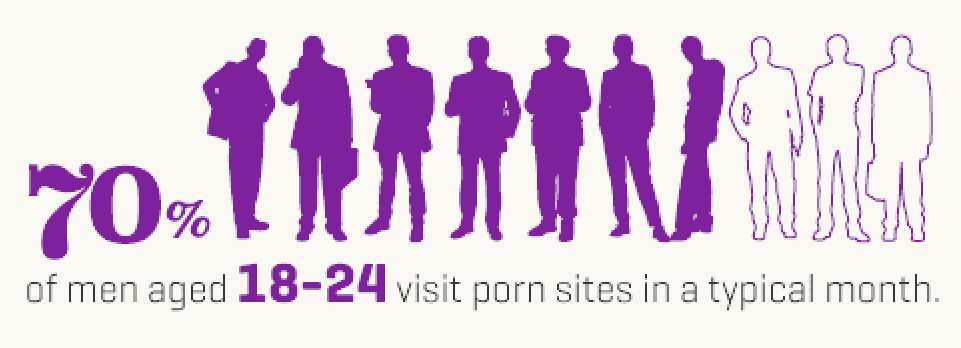 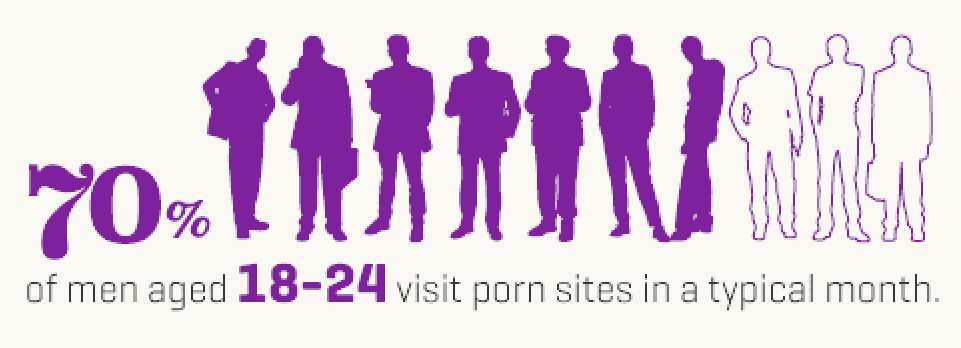 of men aged 18-24 visit porn sites in a typical month.
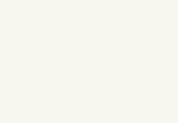 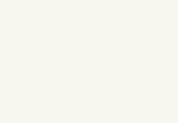 Pornography
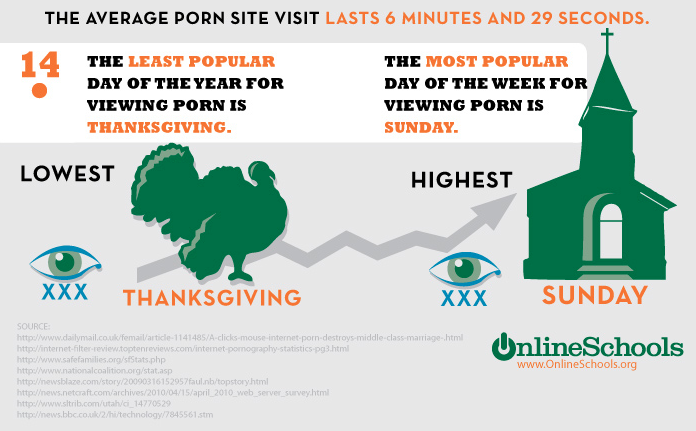 THE AVE PORN SITE VISIT LASTS 6 MINUTES & 29 SECONDS.
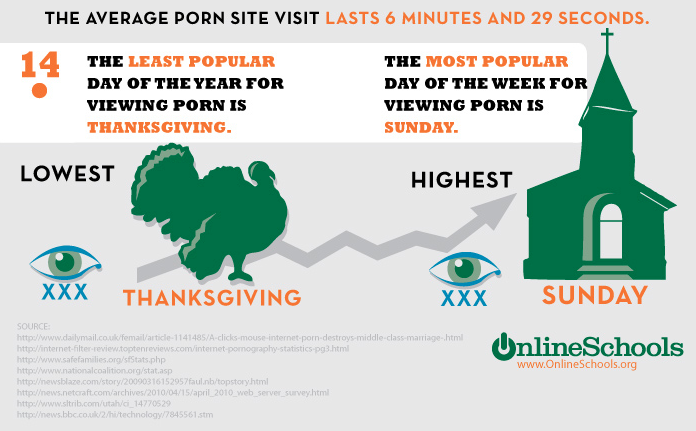 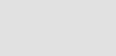 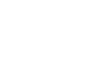 THE LEAST POPULAR DAY OF THE YEAR TO VIEW PORN IS THANKSGIVING.
THE MOST POPULAR DAY OF THE WEEK TO VIEW PORN IS SUNDAY.
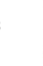 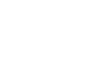 HIGHEST
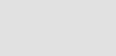 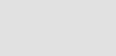 LOWEST
THANKSGIVING
SUNDAY
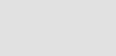 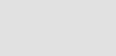 Pornography
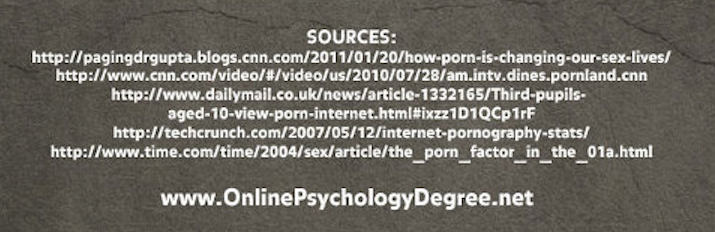 Porn in the Church
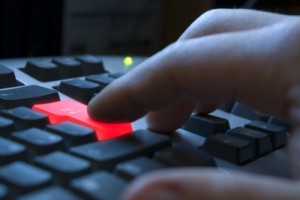 How does Jesus respond to immorality among believers?
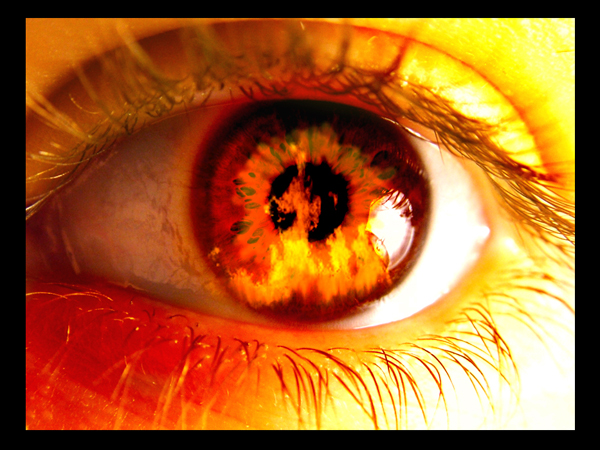 If Jesus wrote a letter to our church, what would Jesus say?
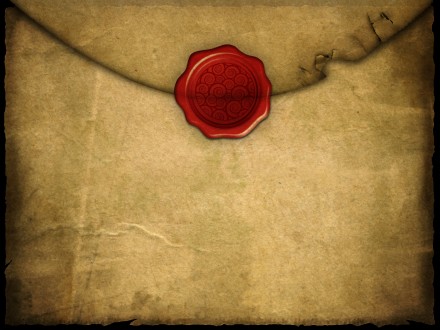 R
Revelation
The 7 Churches (Rev. 2–3)
345
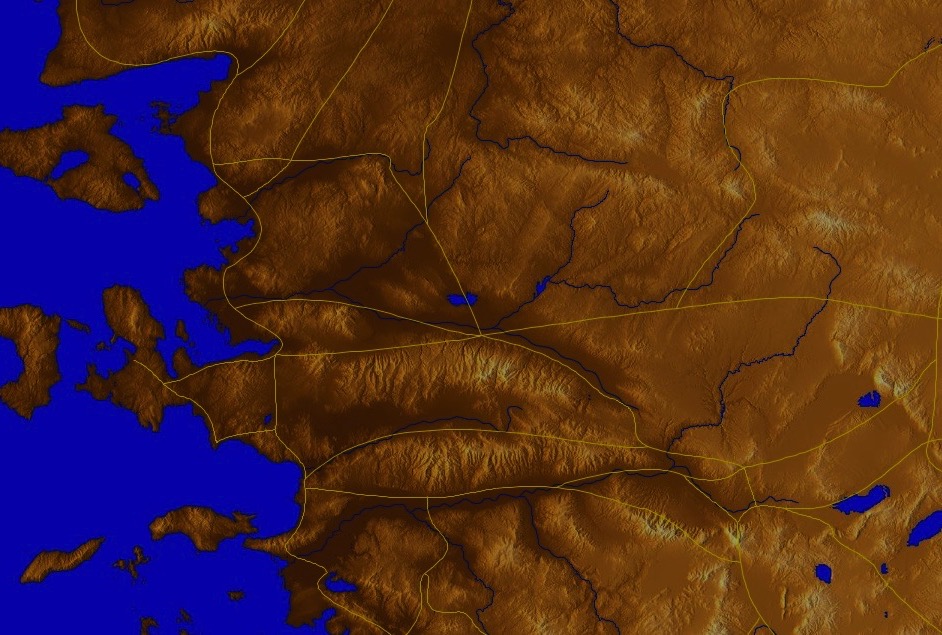 Adramyttium
Aezani
Pergamum
Thyatira
Cyme
Sardis
Erythrae
Smyrna
Eumenia
Philadelphia
Lebedus
Colophon
Laodicea
Nysa
Ephesus
Hierapolis
Trailes
Aphrodisias
Colossae
Heraclea
Alabanda
Miletus
Patmos
[Speaker Notes: Jesus designed a brilliant strategy by having his revelation sent to capital of the province, Ephesus.  It included an individual letter to Ephesus, as well as letters to 6 other key churches.  The Ephesians copied the entire book of Revelation, though, and sent the original to the next city, Smyrna.  Smyrna then made their own copy and sent the original to Pergamum, which lay on the main road to the north.  This city then sent the prophecy to Thyatira, which sent it to Sardis, then Philadelphia, and finally to Laodicea.]
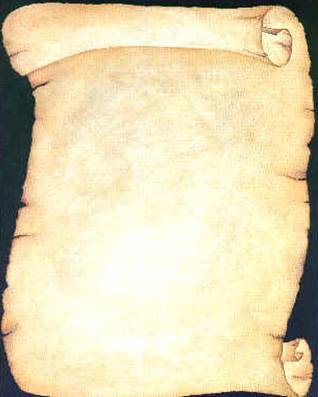 Ephesus
Smyrna
Pergamum
Thyatira
Sardis
Philadelphia
Laodicea
Jesus had authority over and wrote 7 churches (Rev. 2–3)
Revelation 2:18-29 Structure
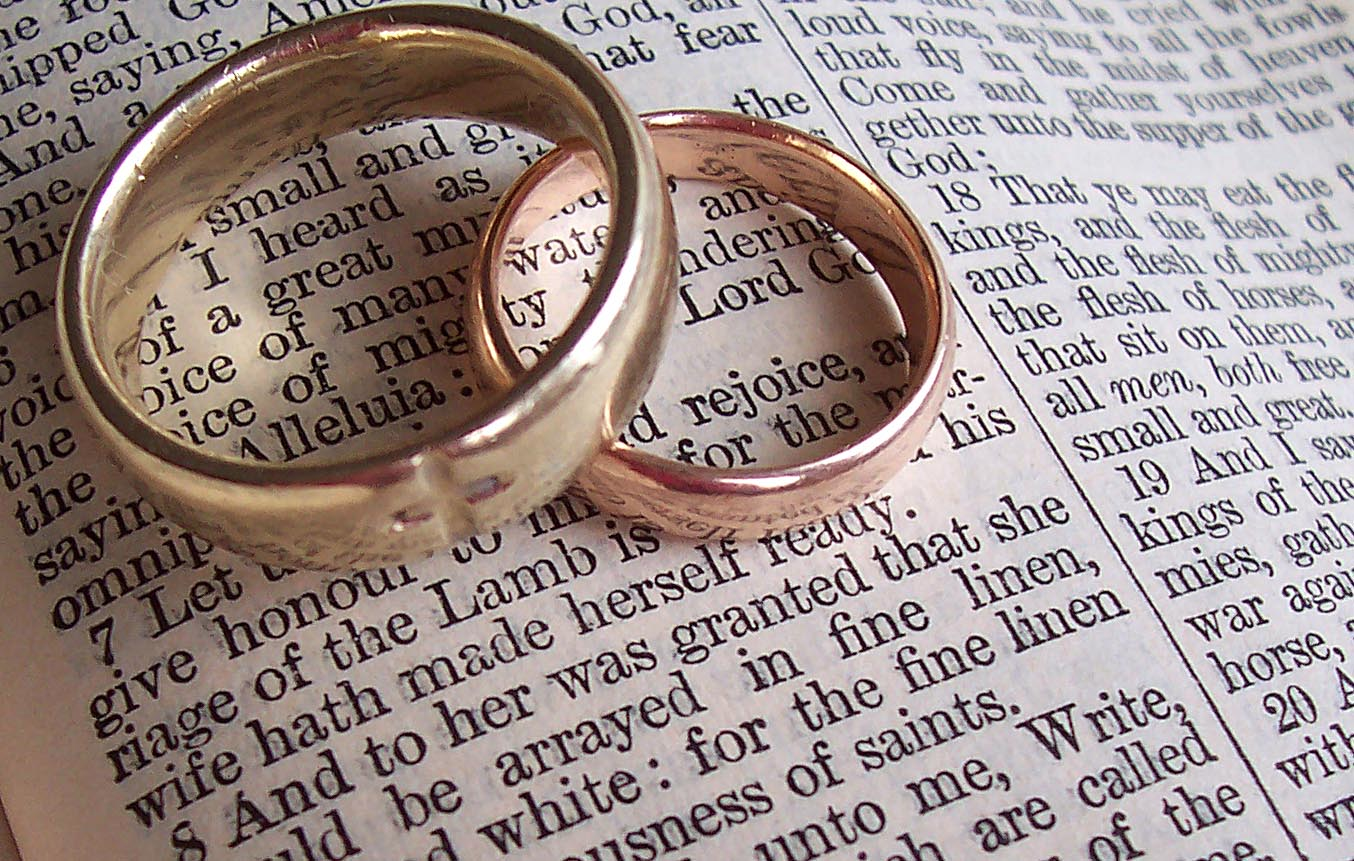 Negative
Positive
Negative
Positive
How does Jesus respond to immorality among believers?
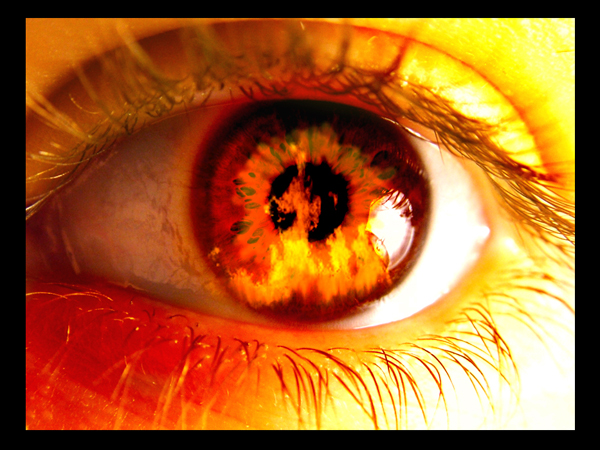 I.  Jesus judges sin in believers (2:18).
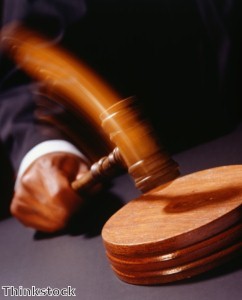 Thyatira (Rev. 2:18-29)
345
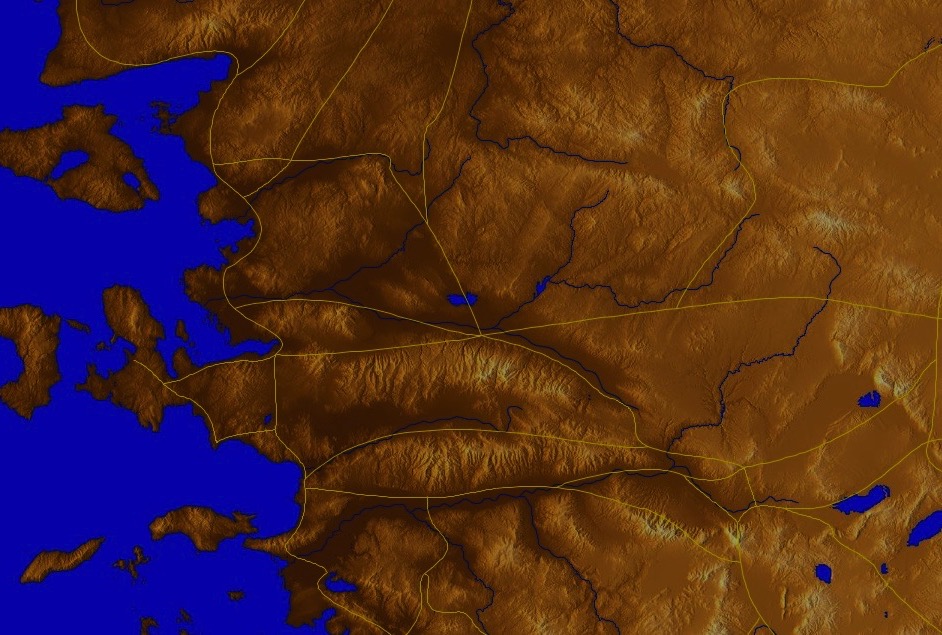 Adramyttium
Aezani
Pergamum
Thyatira
Cyme
Sardis
Erythrae
Smyrna
Eumenia
Philadelphia
Lebedus
Colophon
Laodicea
Nysa
Ephesus
Hierapolis
Trailes
Aphrodisias
Colossae
Heraclea
Alabanda
Miletus
Patmos
Thyatira
355
Thyatira was famous for its purple dyes and guilds for tanners, dyers, woolen and linen workers.  These led to an extensive use of clay pots and pagan celebrations.
Many Christians died rather than compromise in guild festivities.
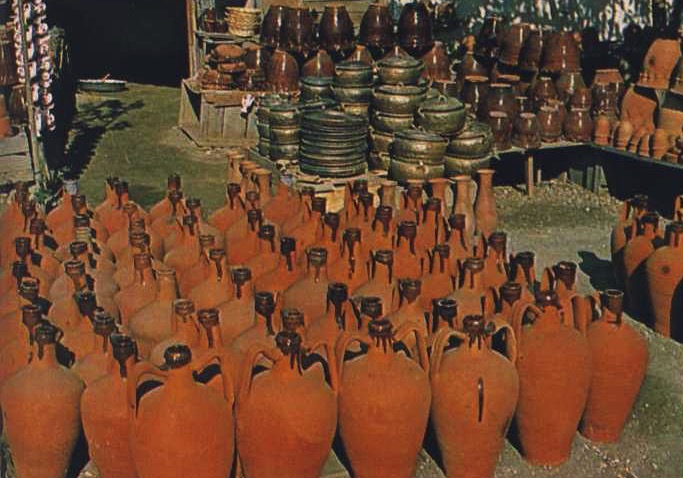 Thyatira
355
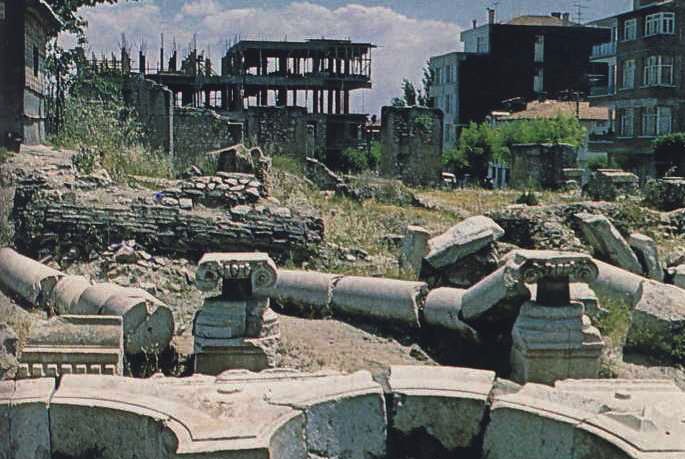 Thyatira had more trade guilds than any other city.  Such guilds supported the pagan gods, so Christians had trouble supporting themselves.
Thyatira (Rev. 2:18-29)
355
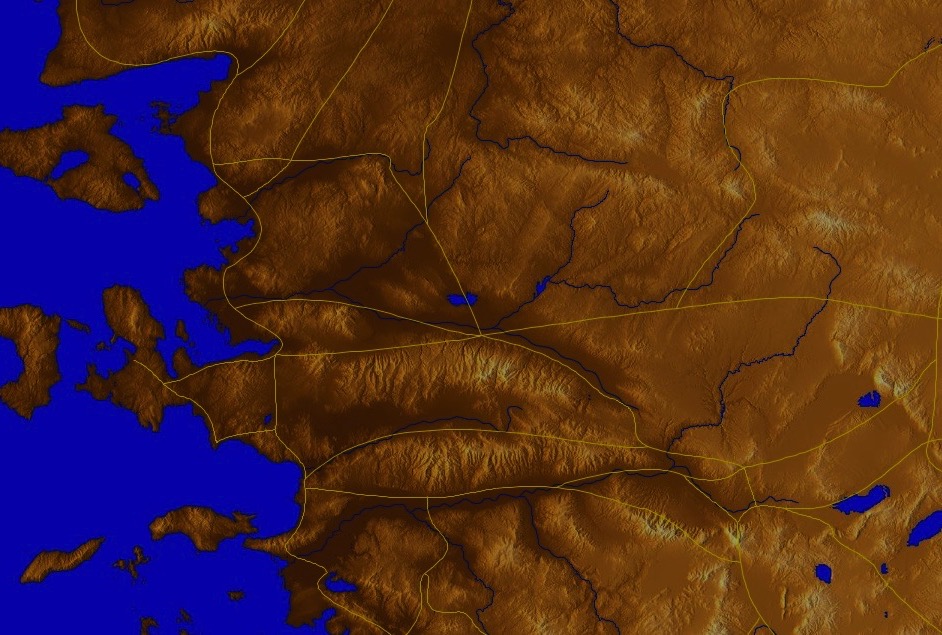 Thyatira
Pergamum
Christ:The Son of God with eyes like blazing fire and feet like burnished brass
Sardis
Smyrna
Ephesus
Philadelphia
Laodicea
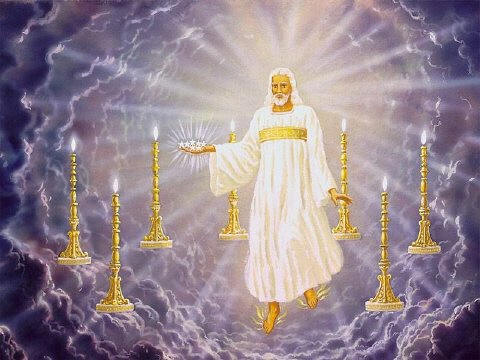 Description of Christ
"This is the message from the Son of God, whose eyes are like flames of fire, whose feet are like polished bronze" (2:18 NLT)
How does Jesus respond to immorality among believers?
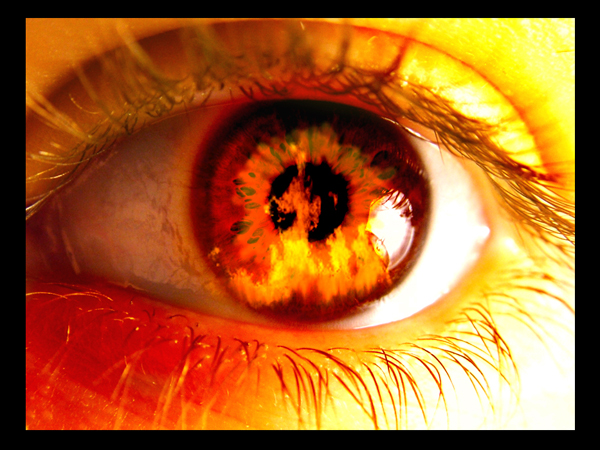 II.	Jesus commends service for Christ (2:19).
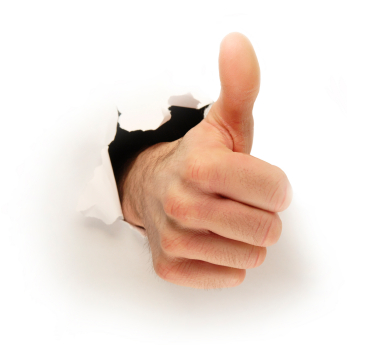 Thyatira (Rev. 2:18-29)
355
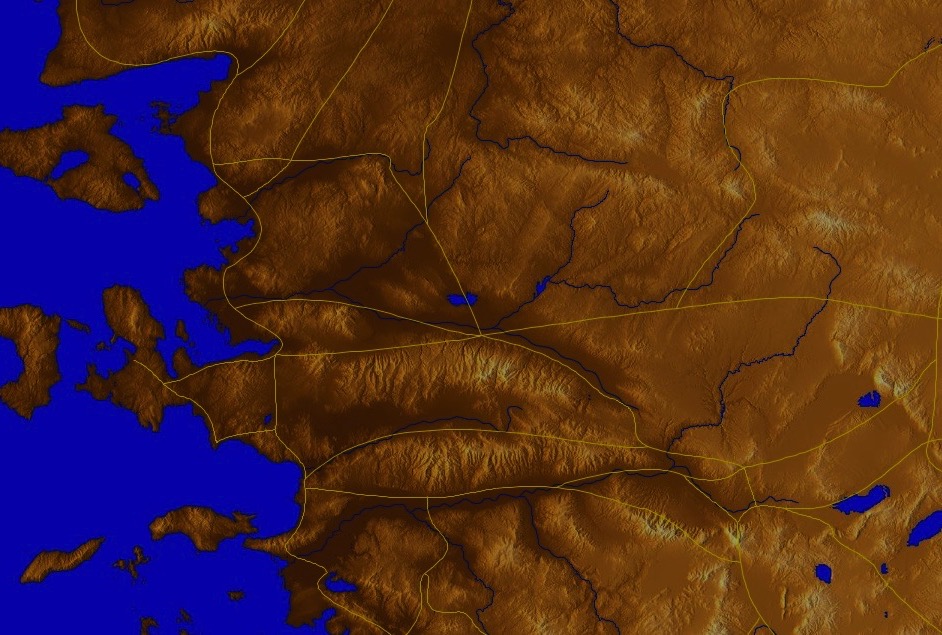 Thyatira
Pergamum
Christ:The Son of God with eyes like blazing fire and feet like burnished brass
Commendation:

Deeds, love, faith, service, perseverance, doing more than at first
Sardis
Smyrna
Ephesus
Philadelphia
Laodicea
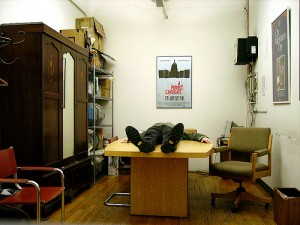 "I know all the things you do. I have seen your love, your faith, your service, and your patient endurance. And I can see your constant improvement in all these things" (2:19 NLT)
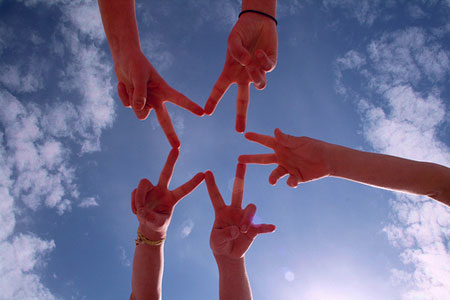 Who should be commended among us?
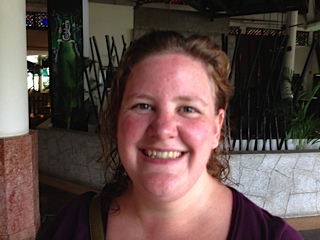 Miriam Burnett
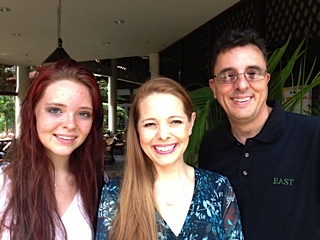 Lewis, Barbara & Christine Winkler
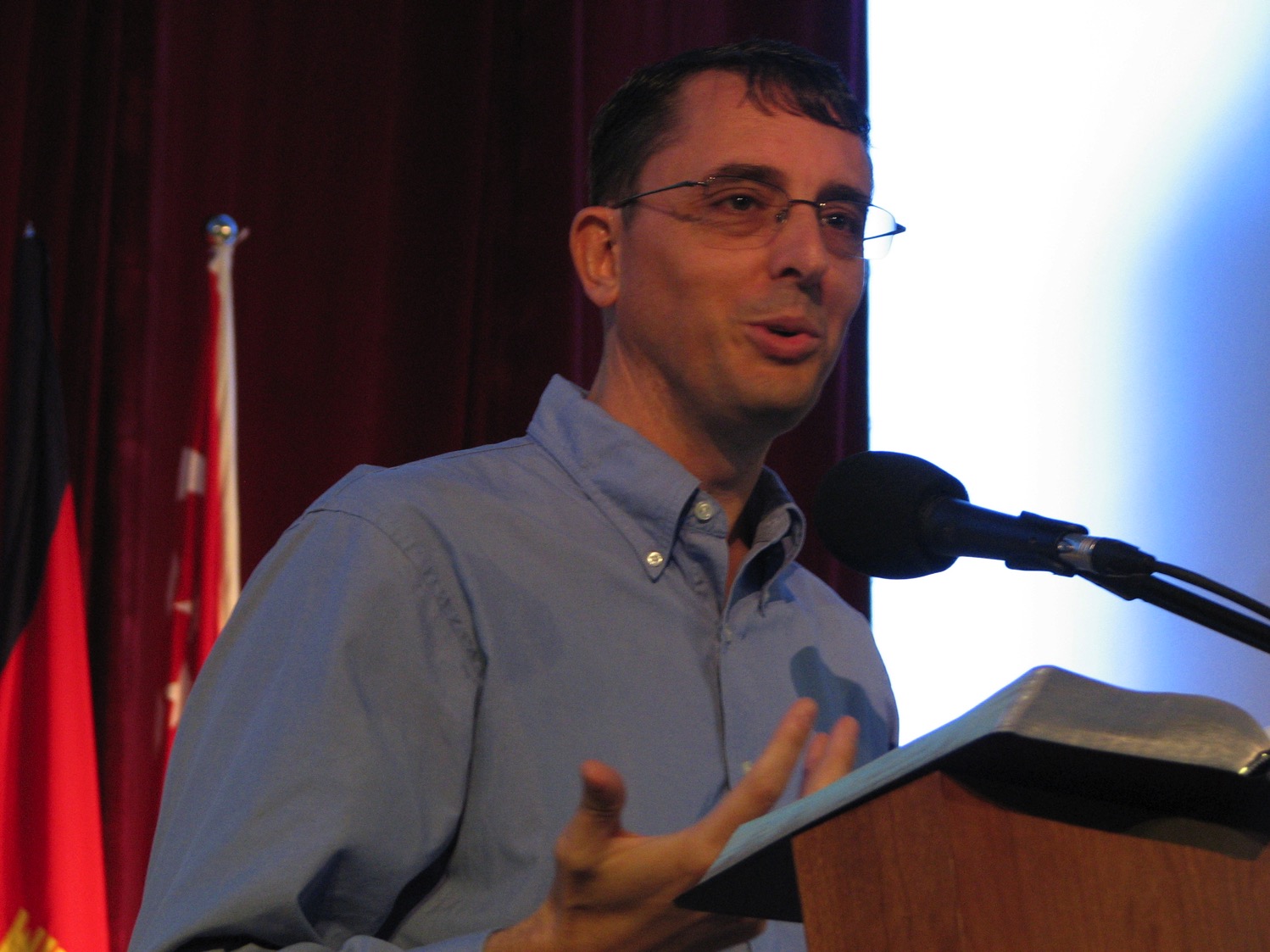 Lewis Winkler
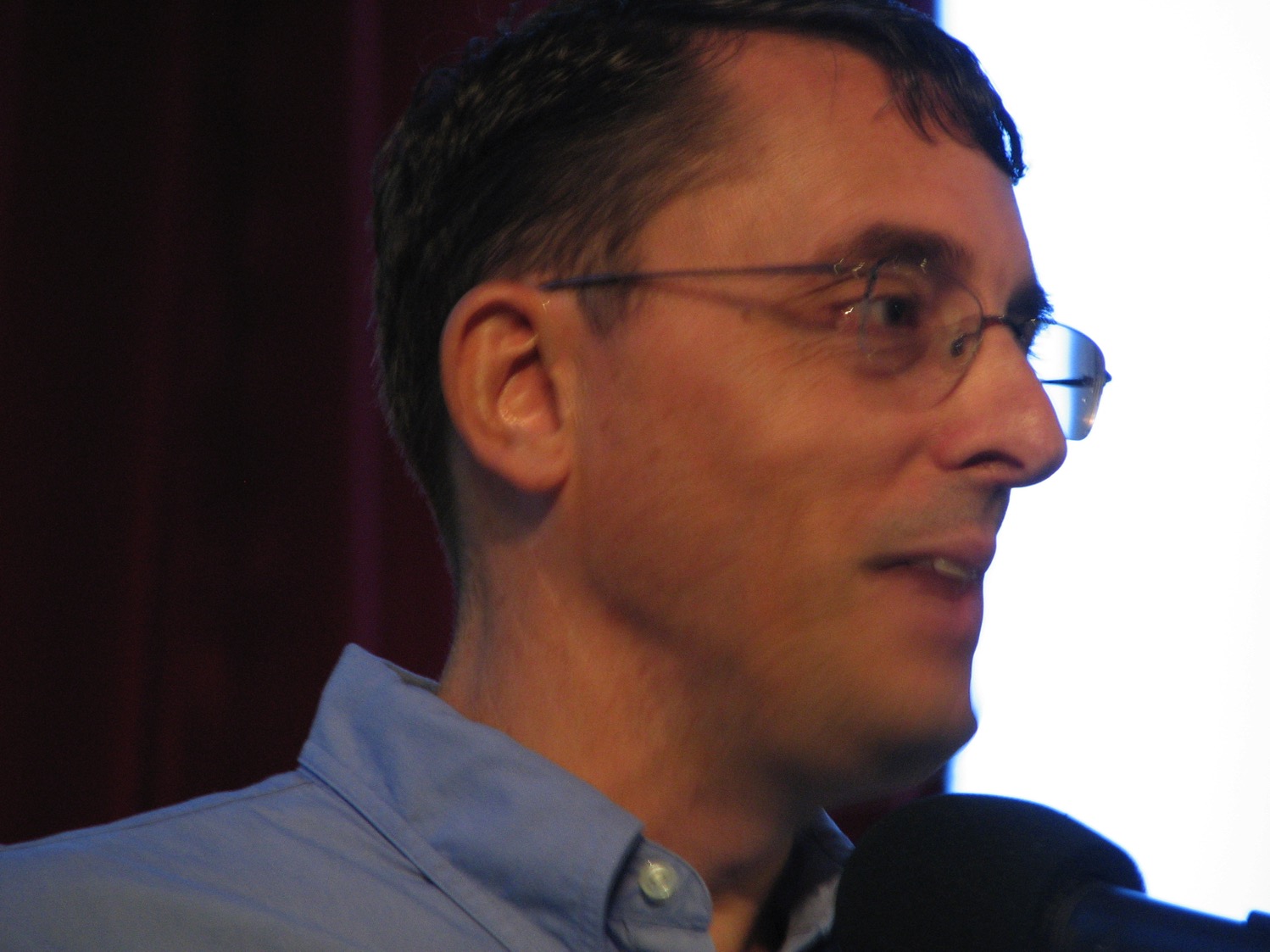 Lewis Winkler
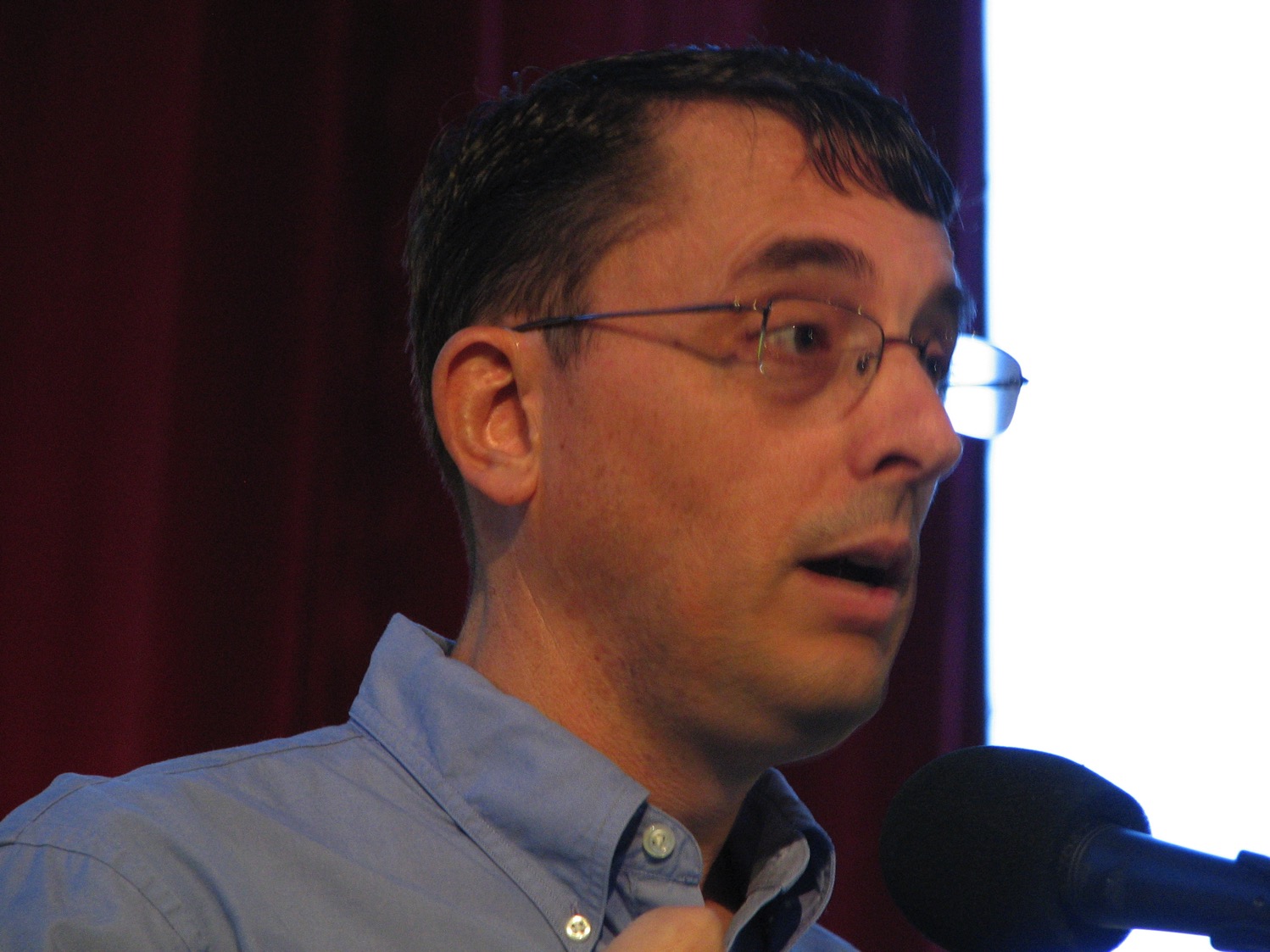 Lewis Winkler
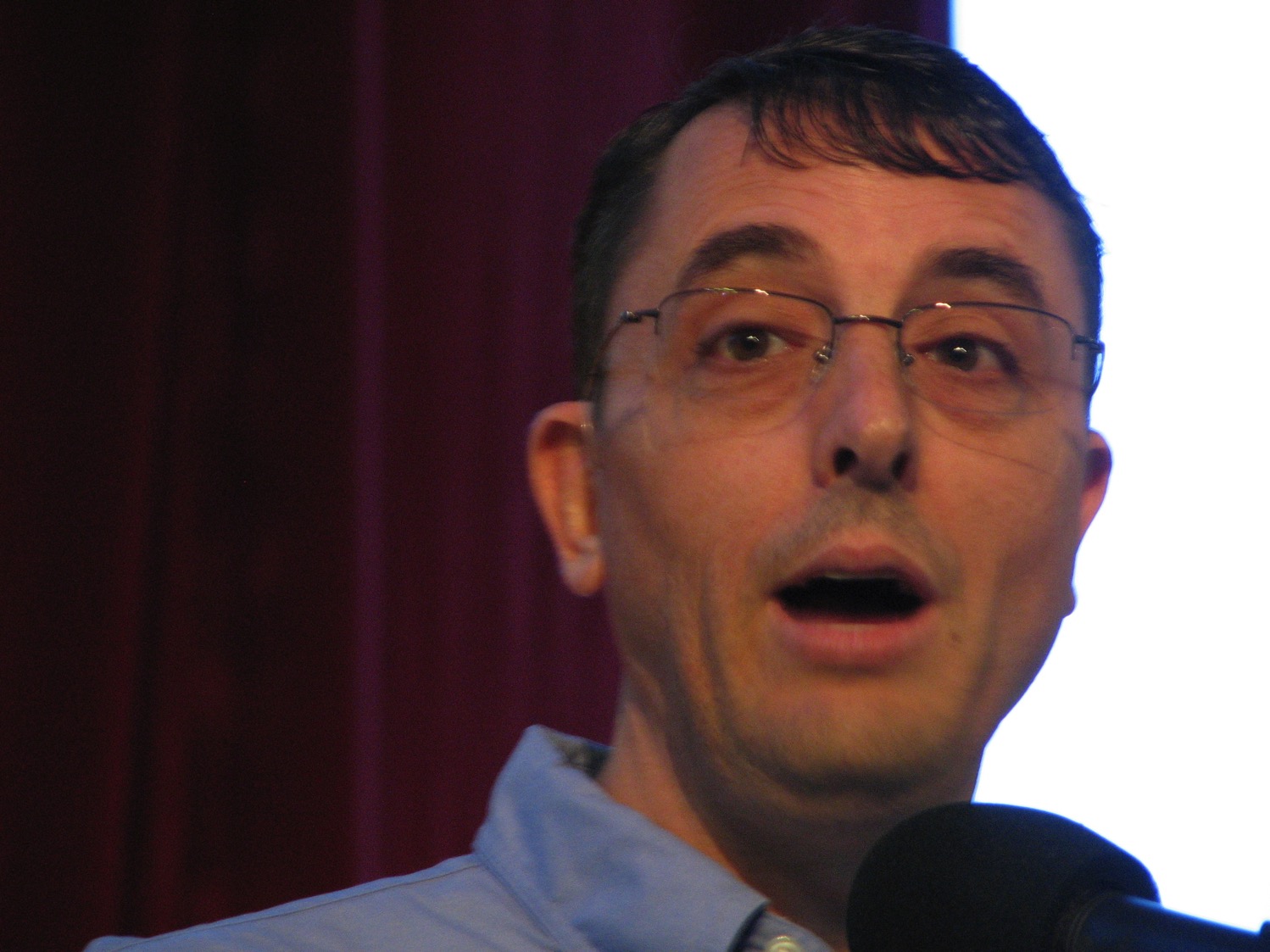 Lewis Winkler
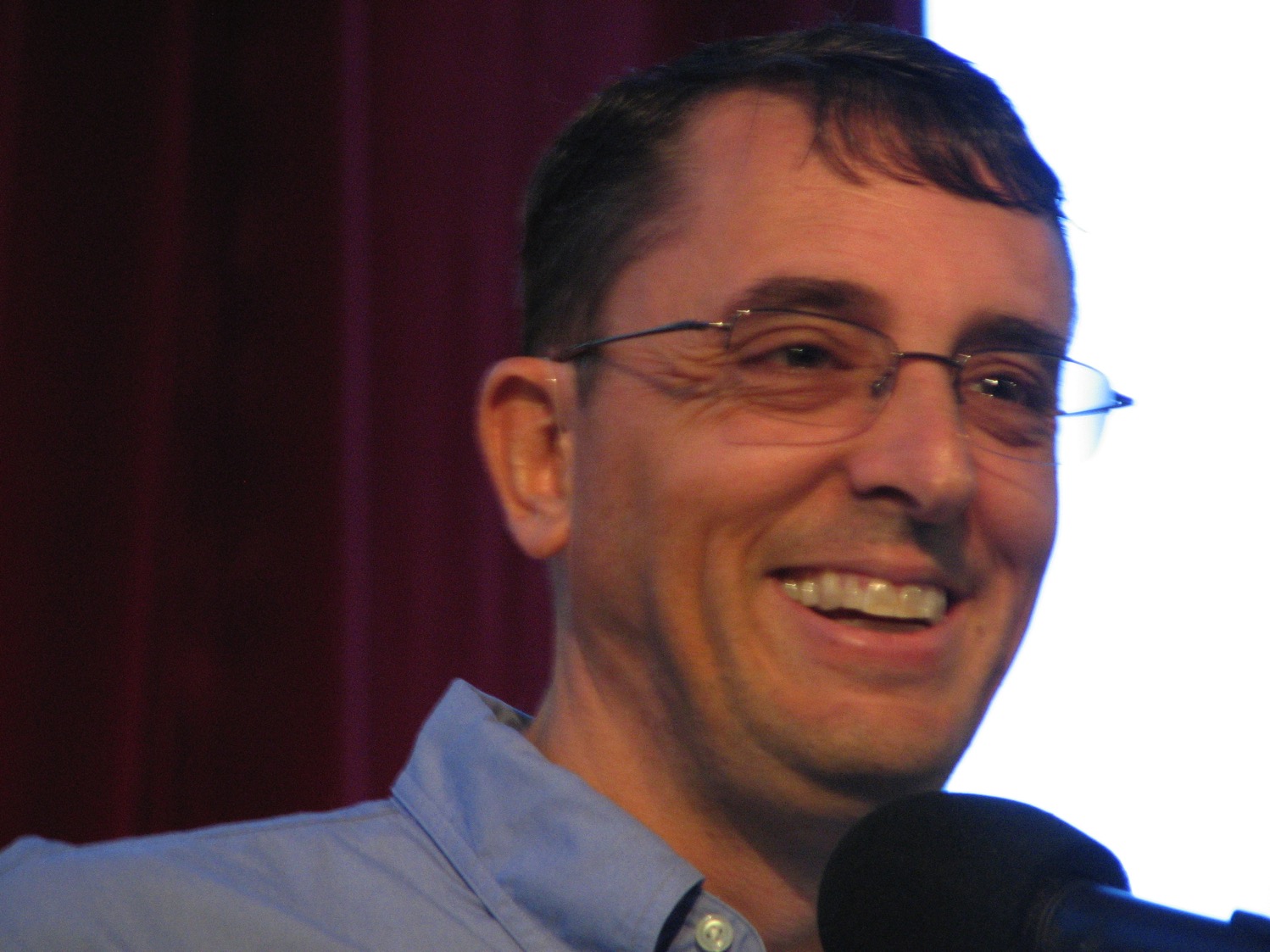 Lewis Winkler
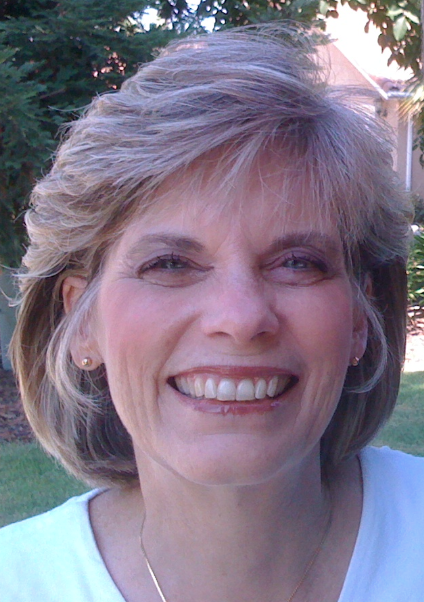 Susan Griffith
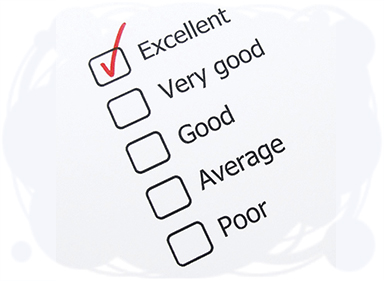 Jesus knows!
Excellent
Very Good
Good
Average
Poor
How does Jesus respond to immorality among believers?
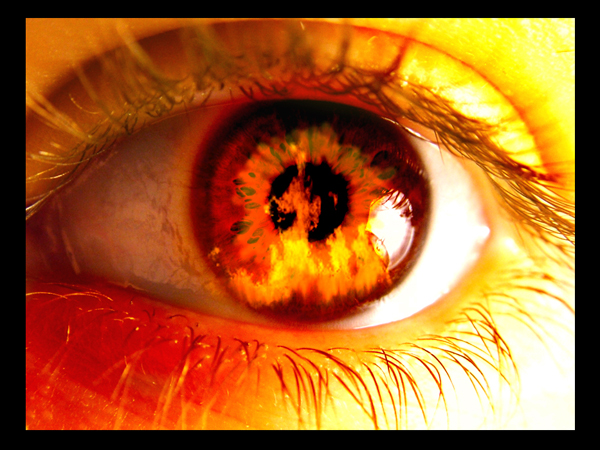 III.	Jesus discerns between unfaithful and faithful believers (2:20-25)
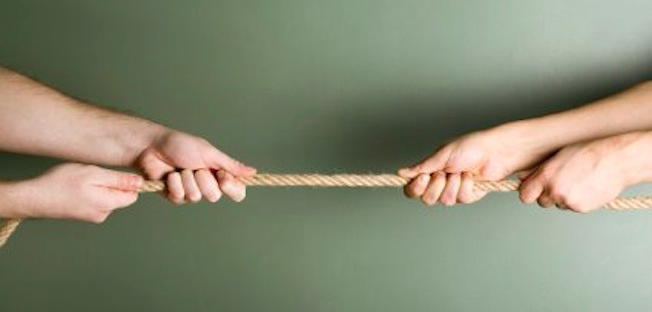 Thyatira (Rev. 2:18-29)
355
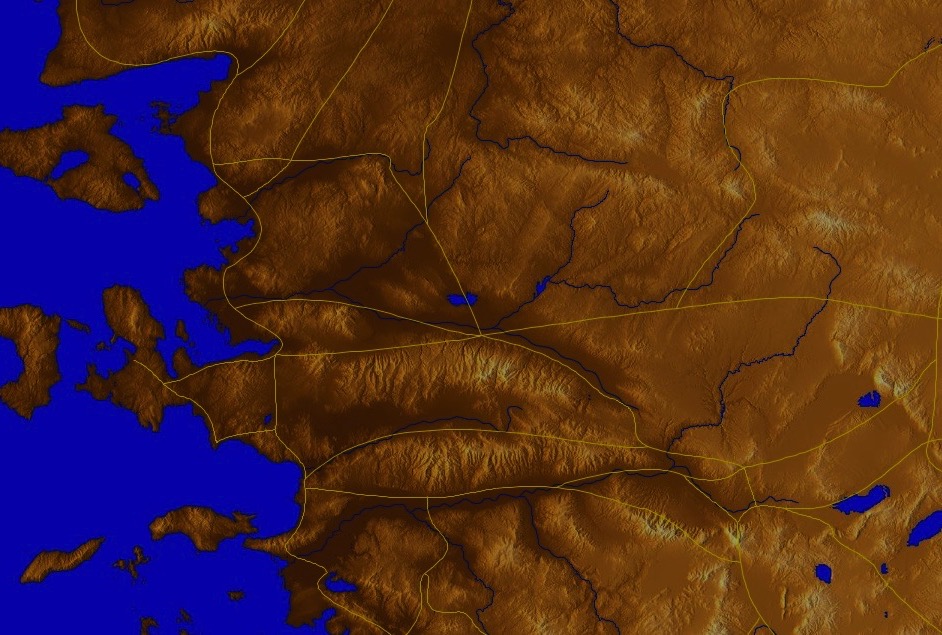 Thyatira
Pergamum
Rebuke

Tolerates Jezebel with her immorality and idolatry
Christ:The Son of God with eyes like blazing fire and feet like burnished brass
Commendation:

Deeds, love, faith, service, perseverance, doing more than at first
Sardis
Smyrna
Ephesus
Philadelphia
Laodicea
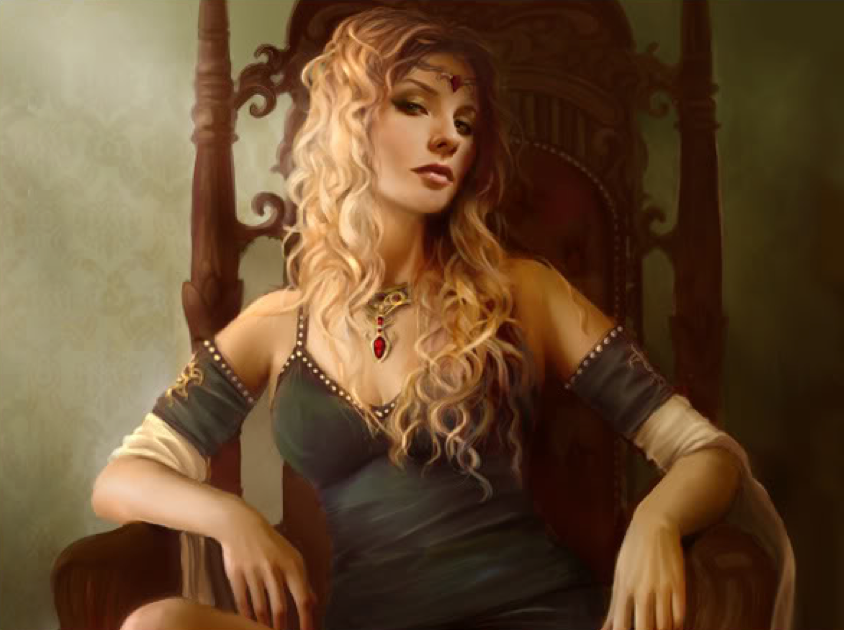 "But I have this complaint against you. You are permitting that woman—that Jezebel who calls herself a prophet—to lead my servants astray. She teaches them to commit sexual sin and to eat food offered to idols. 21I gave her time to repent, but she does not want to turn away from her immorality" (2:20-21 NLT)
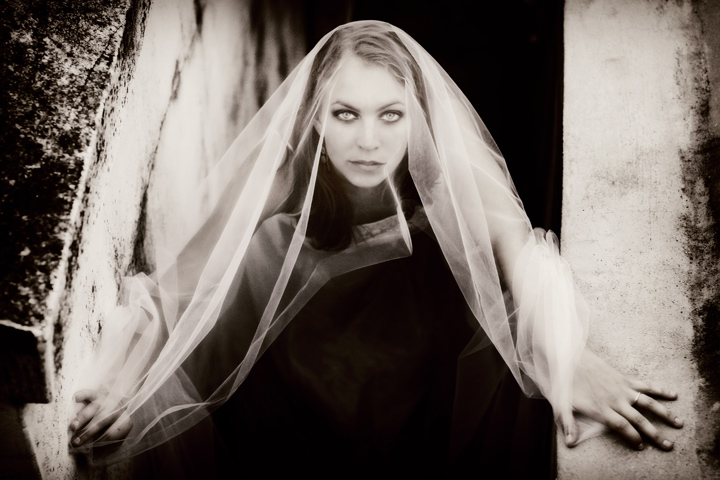 Who was Jezebel?
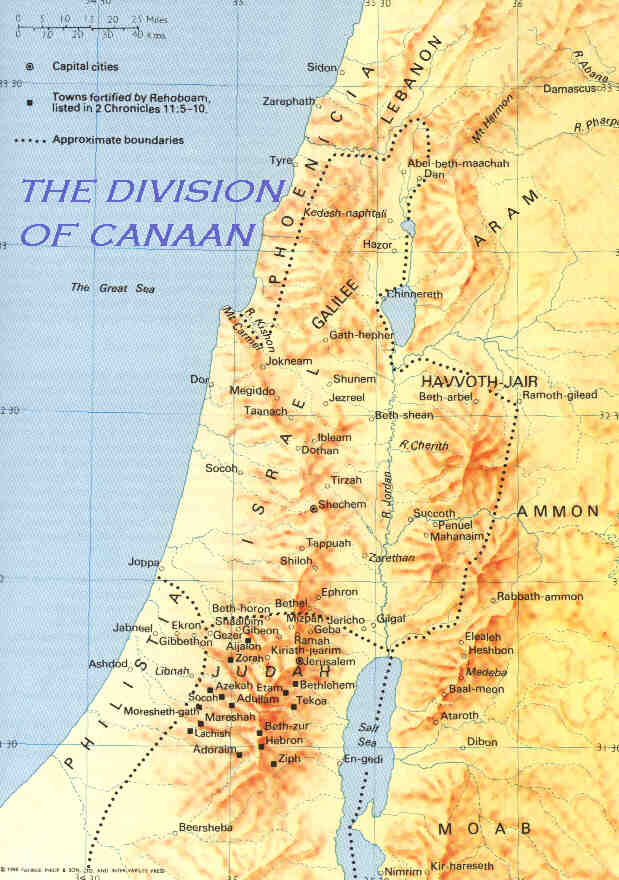 Dan
Baal
Elijah confronted 850 of Jezebel's prophets at the end of a 3.5 year drought in the land of the "thunder god" and "rain god."
Bethel
Jerusalem
1 Kings 16:31-33
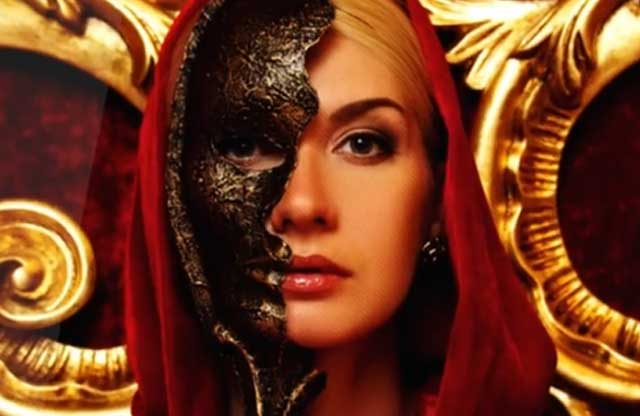 "What was acceptable to that local society was abhorred by Christ. Their departure from morality had gone on for some time (v. 21). The church in Thyatira may have first heard the gospel from Lydia, converted through Paul's ministry (Acts 16:14-15). Interestingly now a woman, a self-claimed 'prophetess,' was influencing the church. Her name 'Jezebel' suggests that she was corrupting the Thyatira church much like Ahab's wife Jezebel corrupted Israel (1 Kings 16:31-33)" (Walvoord, BKC)
Thyatira (Rev. 2:18-29)
355
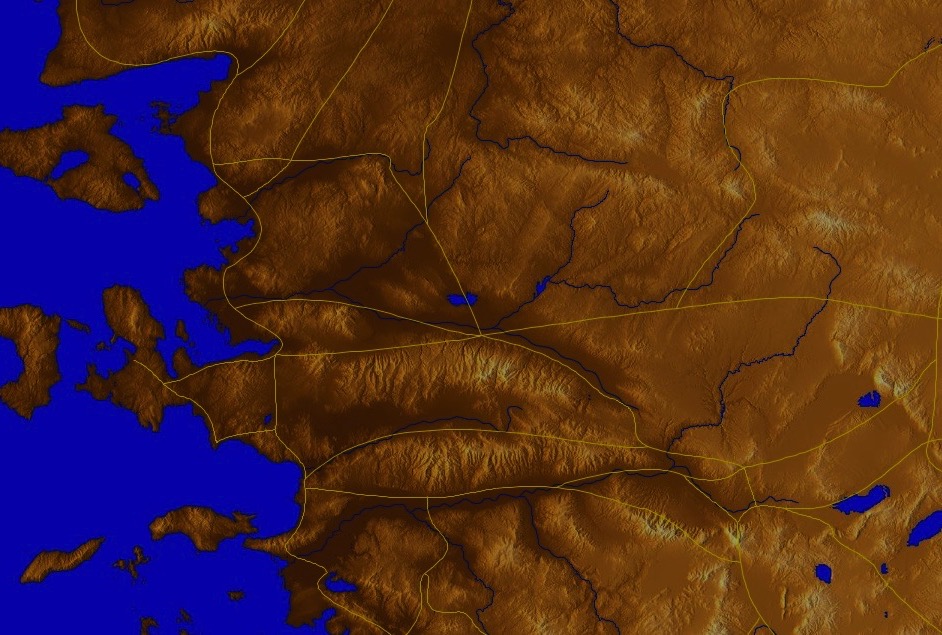 Thyatira
Warning


I am bringing her [Jezebel] violent illness, and adulterers with her into terrible suffering, unless they repent; and I will strike her followers with a deadly disease, and then all the churches will know that I am the one who searches minds and hearts. I will repay each one of you what your deeds deserve.
Pergamum
Rebuke

Tolerates Jezebel with her immorality and idolatry
Christ:The Son of God with eyes like blazing fire and feet like burnished brass
Commendation:

Deeds, love, faith, service, perseverance, doing more than at first
Sardis
Smyrna
Ephesus
Philadelphia
Laodicea
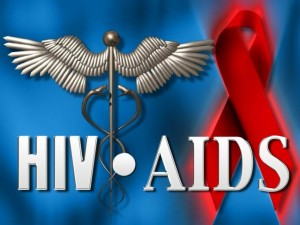 HIV • AIDS
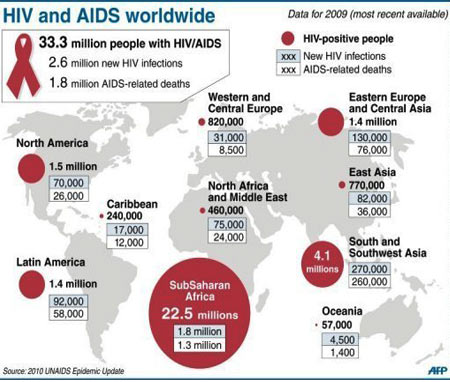 AIDS
South and Southeast Asia
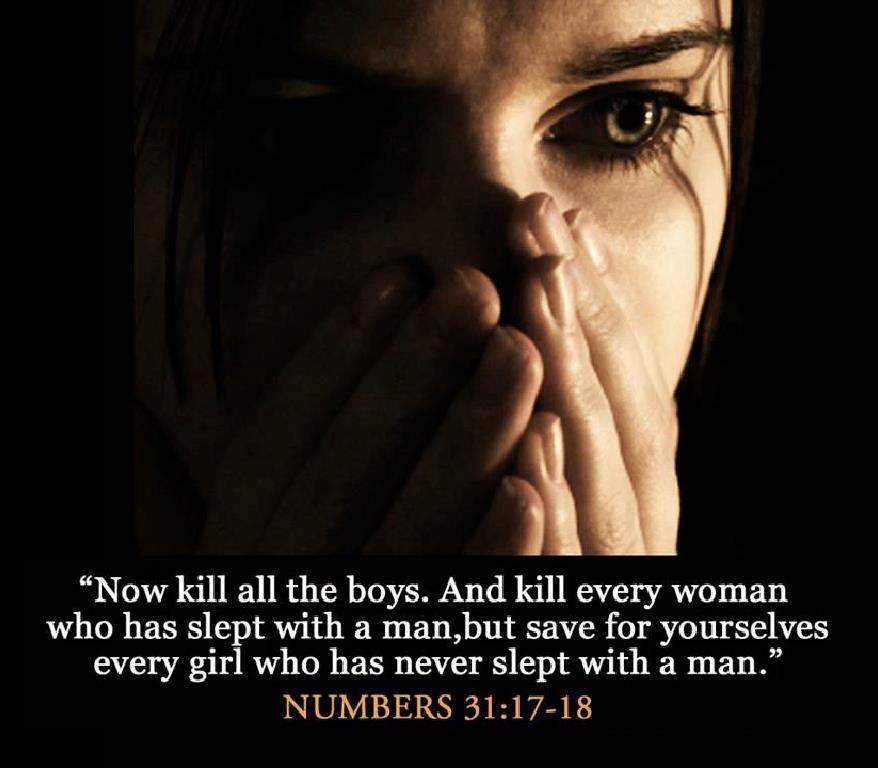 "Therefore, I will throw her on a bed of suffering, and those who commit adultery with her will suffer greatly unless they repent and turn away from her evil deeds. 23I will strike her children dead…" (2:22-23a NLT)
Thyatira (Rev. 2:18-29)
355
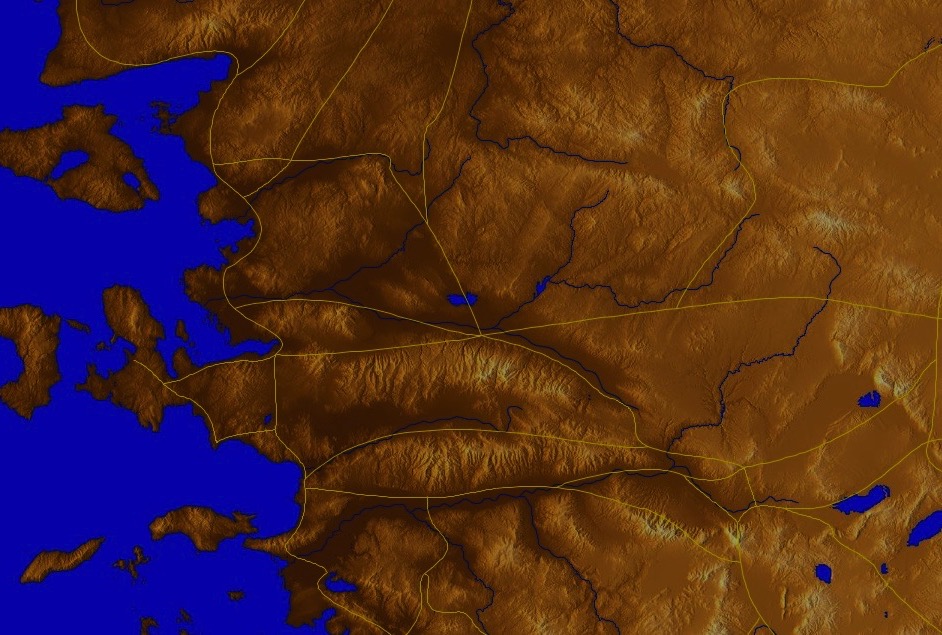 Thyatira
Warning


I am bringing her [Jezebel] violent illness, and adulterers with her into terrible suffering, unless they repent; and I will strike her followers with a deadly disease, and then all the churches will know that I am the one who searches minds and hearts. I will repay each one of you what your deeds deserve.
Pergamum
Exhortation

Repent!

Hold on to what you have
Rebuke

Tolerates Jezebel with her immorality and idolatry
Christ:The Son of God with eyes like blazing fire and feet like burnished brass
Commendation:

Deeds, love, faith, service, perseverance, doing more than at first
Sardis
Smyrna
Ephesus
Philadelphia
Laodicea
The Cure for AIDS
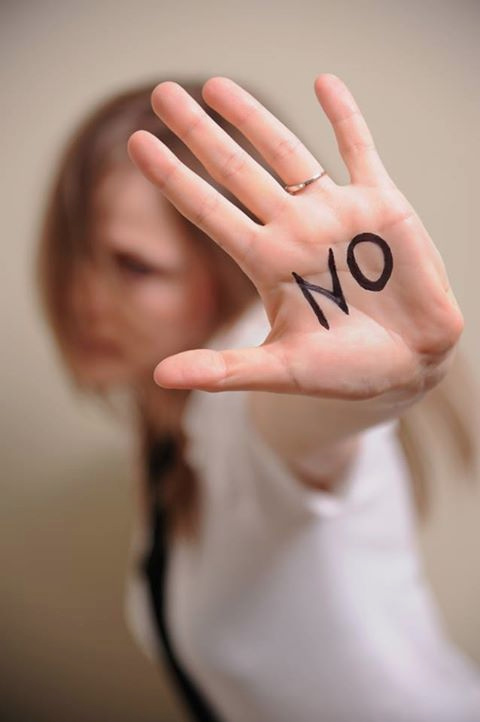 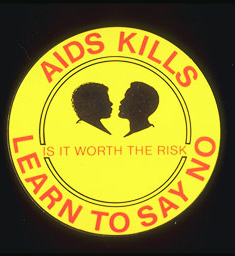 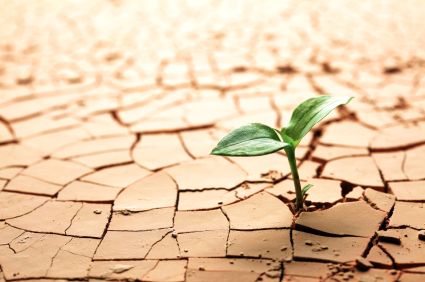 Faithful believers must persevere (2:24-25)
[Speaker Notes: "To all who have not learned the so-called "deep secrets of Satan," I do not burden you further; however, hold what you have until I come."
Does Jesus really just expect some of us simply to remain faithful to the truth we have been taught (24-25)?  
Yes, he expects perseverance, since growth and blessing are his responsibility.
Since the church was so small, Jesus did not ask them to leave it but to remain until he purged it of false teachers.
We often think we need to do great things for Christ.  Actually, it is HE who does the great things!  He only asks us to remain faithful.
Obviously, those caught up in immorality were not faithful!]
How does Jesus respond to immorality among believers?
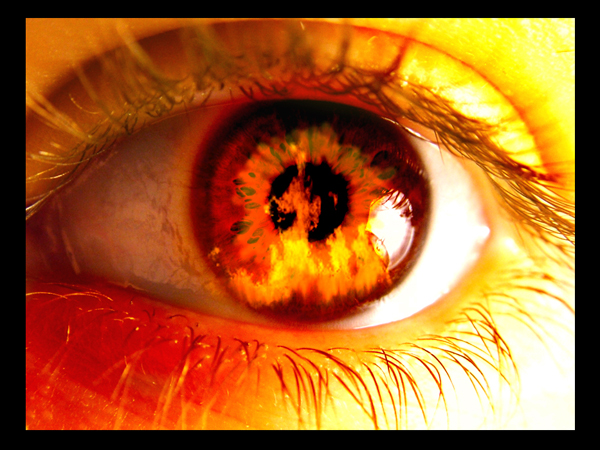 IV.  Jesus rewards faithfulness (2:26-29).
Thyatira (Rev. 2:18-29)
355
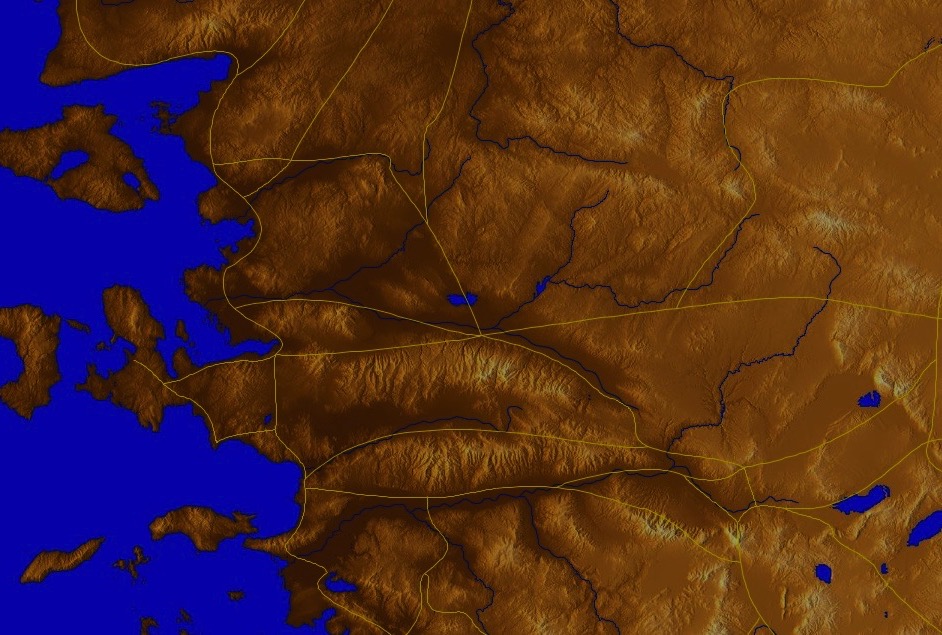 Promise

Will have authority over the nations and  the morning star
Thyatira
Warning


I am bringing her [Jezebel] violent illness, and adulterers with her into terrible suffering, unless they repent; and I will strike her followers with a deadly disease, and then all the churches will know that I am the one who searches minds and hearts. I will repay each one of you what your deeds deserve.
Pergamum
Exhortation

Repent!

Hold on to what you have
Rebuke

Tolerates Jezebel with her immorality and idolatry
Christ:The Son of God with eyes like blazing fire and feet like burnished brass
Commendation:

Deeds, love, faith, service, perseverance, doing more than at first
Sardis
Smyrna
Ephesus
Philadelphia
Laodicea
Thyatira
355
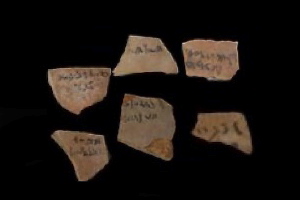 To all who are victorious, who obey me to the very end, 
To them I will give authority over all the nations.
27They will rule the nations with an iron rod and smash them like clay pots.
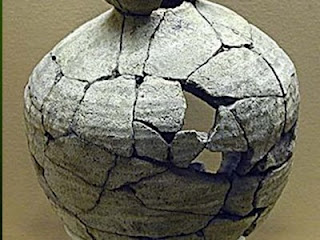 Rev. 2:26-27 NLT
The Overcomers (Rev. 2–3)
365
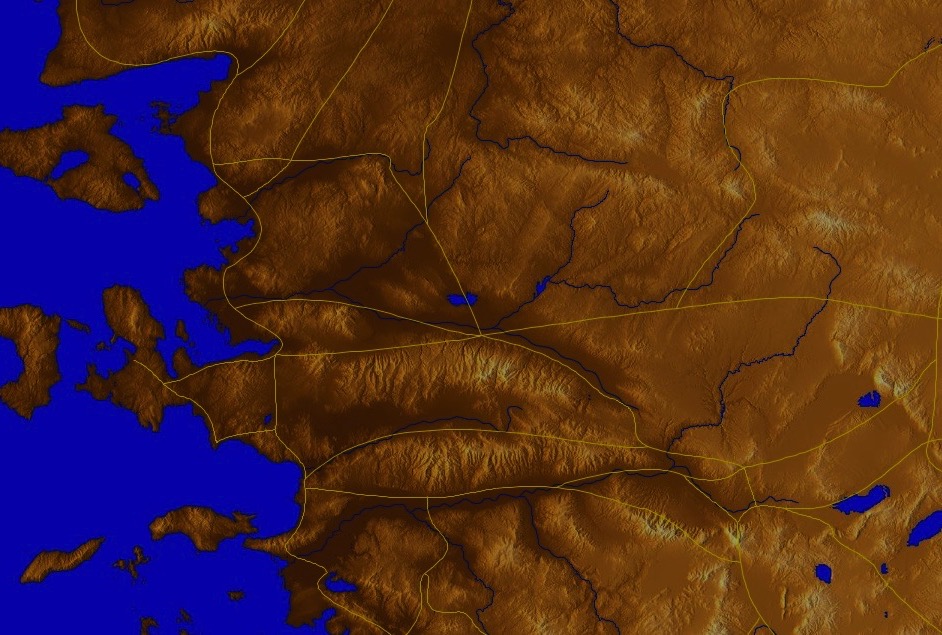 Thyatira
Pergamum
"He who overcomes" (NAU) is used once for each of the 7 churches, plus 21:7 with a total of 8 times in Revelation
Smyrna
Sardis
Ephesus
Philadelphia
Laodicea
The Overcomers (Rev. 2–3)
365
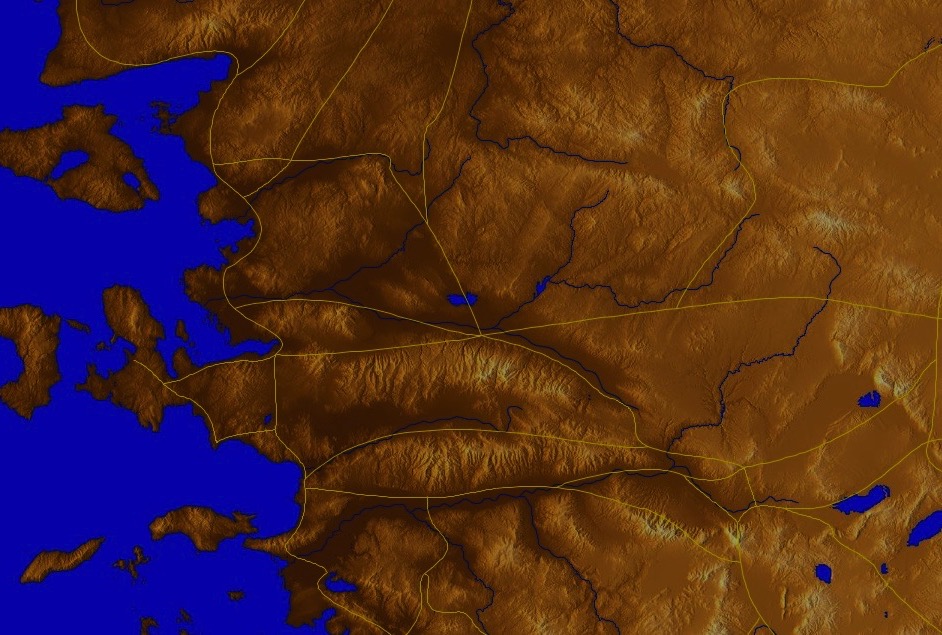 Thyatira
Pergamum
To him who overcomes, I will grant to eat of the tree of life which is in the Paradise of God (2:7)
Smyrna
Sardis
Ephesus
Philadelphia
2:7
Laodicea
The Overcomers (Rev. 2–3)
365
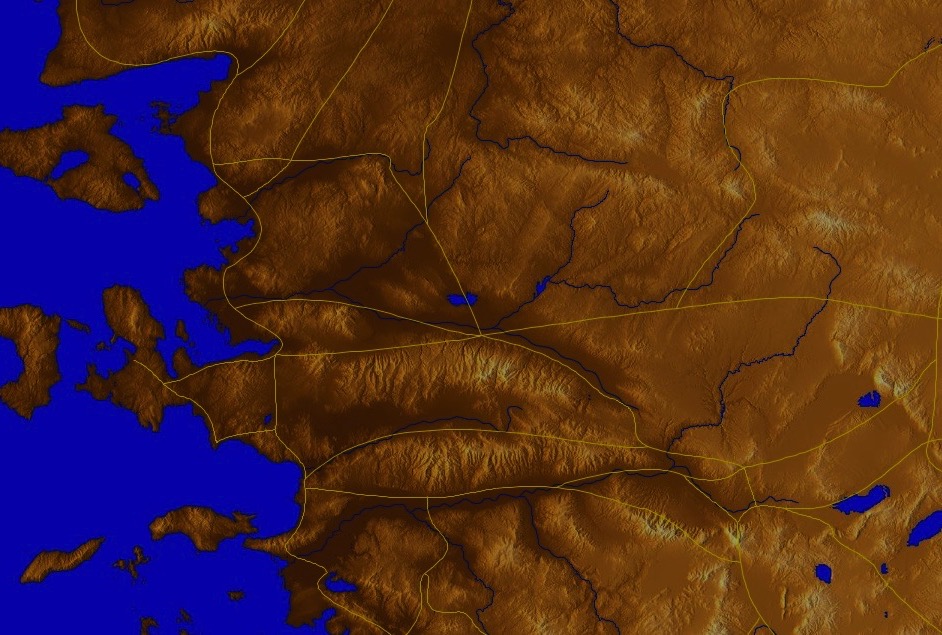 Thyatira
Pergamum
He who overcomes will not be hurt by the second death (2:11)
Smyrna
Sardis
Ephesus
Philadelphia
2:7
2:11
Laodicea
The Overcomers (Rev. 2–3)
365
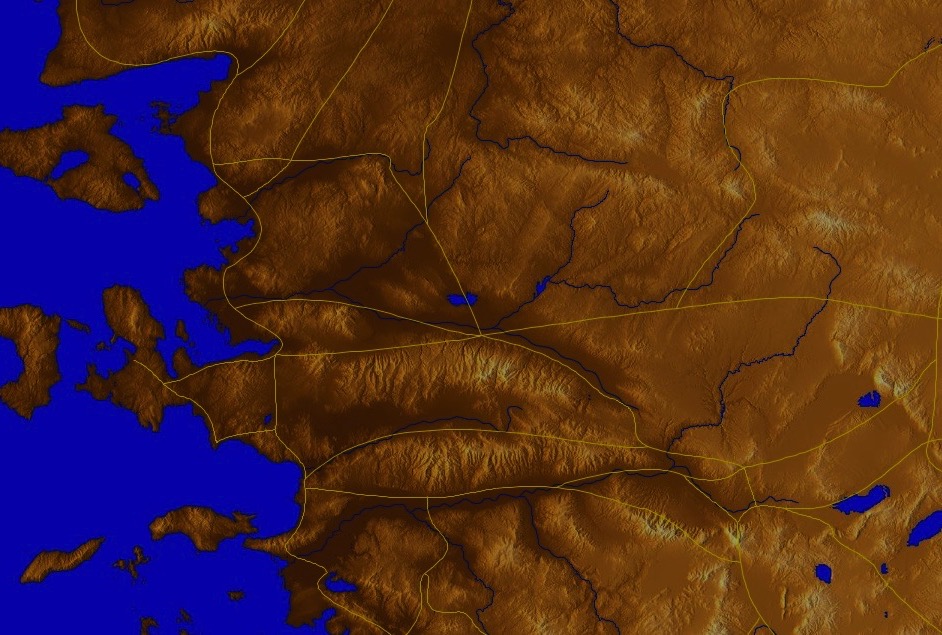 Thyatira
Pergamum
To him who overcomes, to him I will give some of the hidden manna, and I will give him a white stone, and a new name written on the stone which no one knows but he who receives it (2:17)
Smyrna
Sardis
Ephesus
Philadelphia
2:7
2:11
2:17
Laodicea
The Overcomers (Rev. 2–3)
365
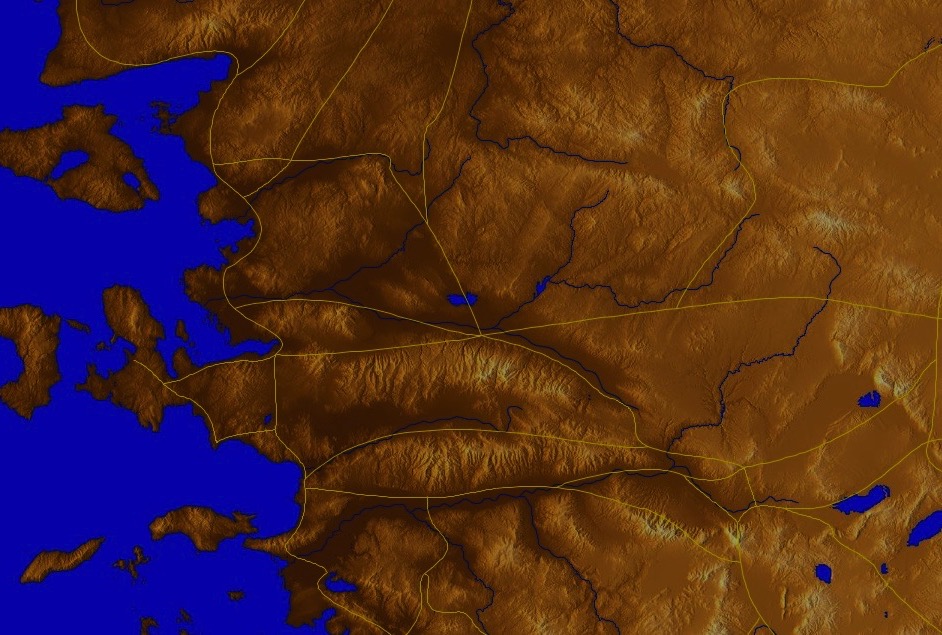 Thyatira
Pergamum
He who overcomes, and he who keeps My deeds until the end, TO HIM I WILL GIVE AUTHORITY OVER THE NATIONS (2:26)
Smyrna
Sardis
Ephesus
Philadelphia
2:7
2:11
2:17
2:26
Laodicea
Are you ready to rule the world?
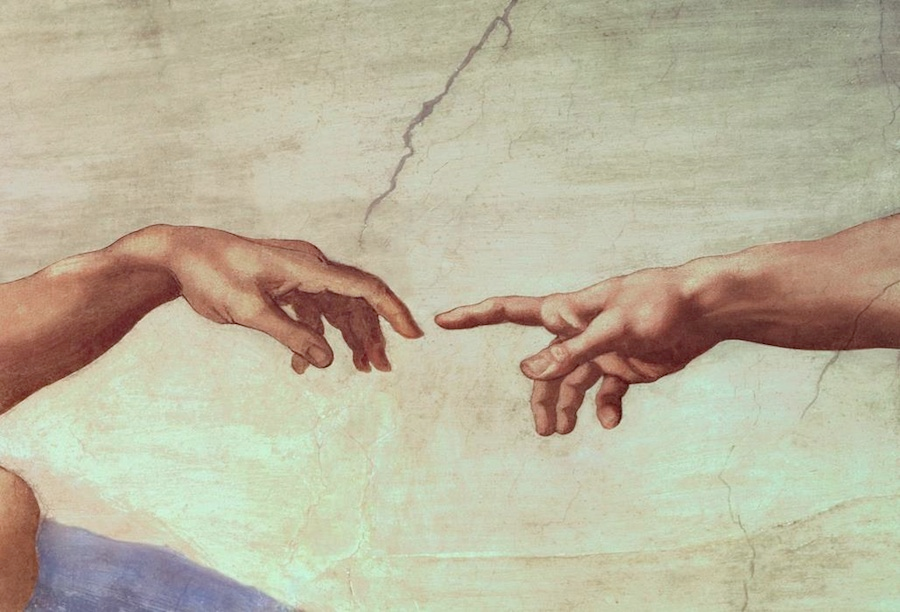 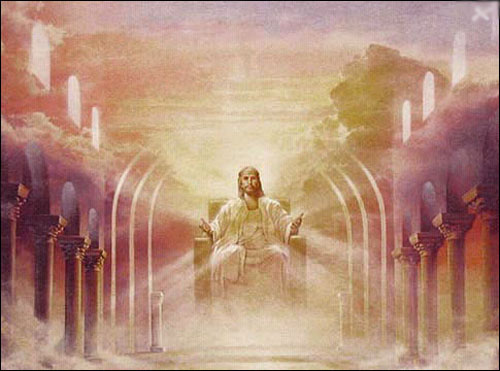 The Rule of Christ
Psalm 2:8-9 quoted in Rev. 2:27
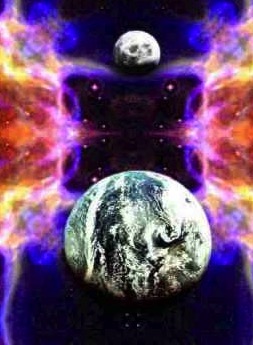 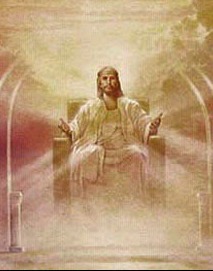 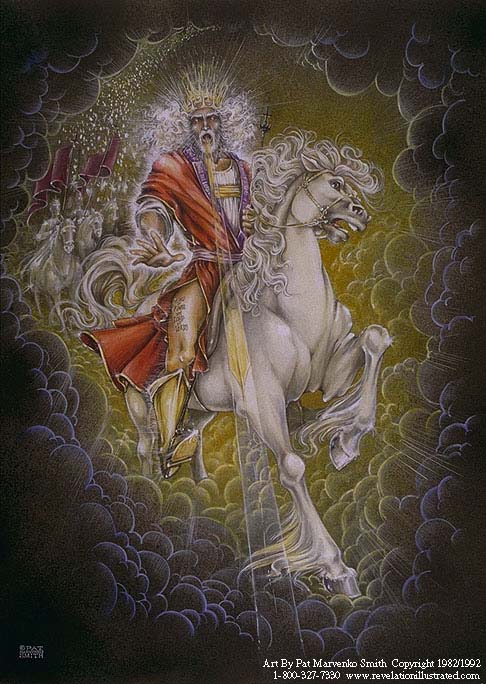 Heaven (Rev. 21–22)
Millennium (Rev. 20)
Return(Rev. 19)
Our Future(Rev. 19–20)
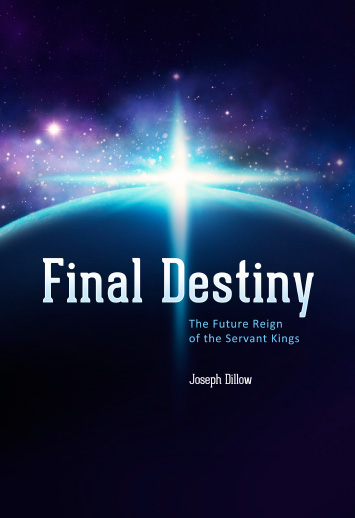 Jody Dillow share much about our rule with Christ
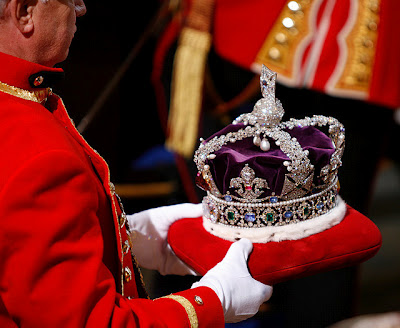 The Future Reign of the Servant Kings
Final Destiny
The Future Reign of the Servant Kings
Joseph Dillow
Revelation 20:4 (NAU)
4Then I saw thrones, and they sat on them, and judgment was given to them. And I saw the souls of those who had been beheaded because of their testimony of Jesus and because of the word of God, and those who had not worshiped the beast or his image, and had not received the mark on their forehead and on their hand; and they came to life and reigned with Christ for a thousand years.
"Do you not know that saints will judge the world?"(1 Cor. 6:2a)
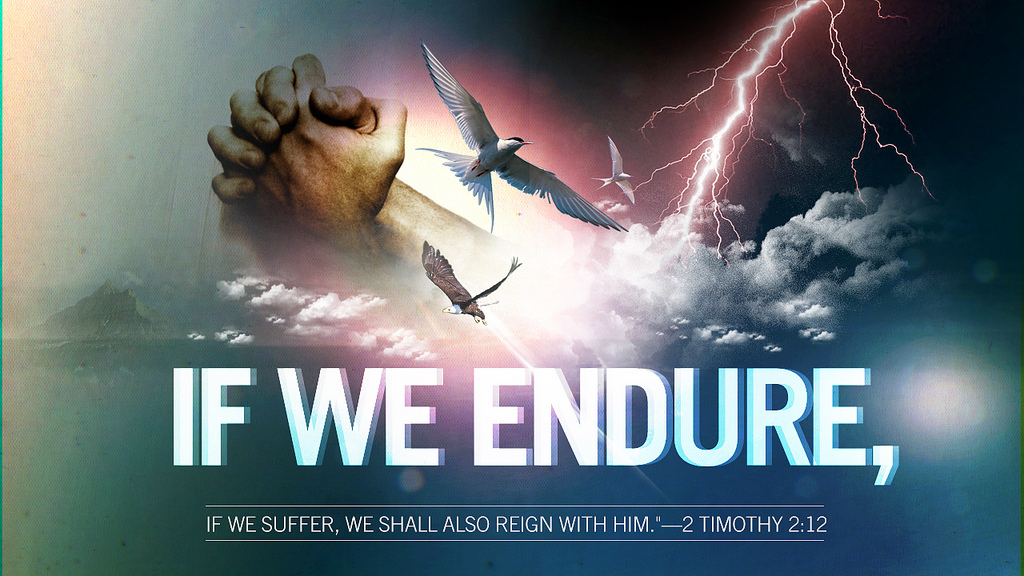 "If we endure hardship, we will reign with him" (2 Tim. 2:12 NLT)
"Those who are victorious will sit with me on my throne, just as I was victorious and sat with my Father on his throne" (Rev. 3:21 NLT).
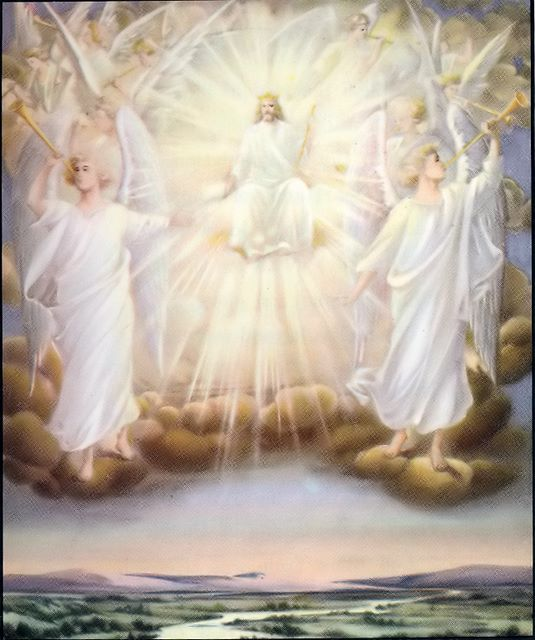 How does Jesus respond to immorality among believers?
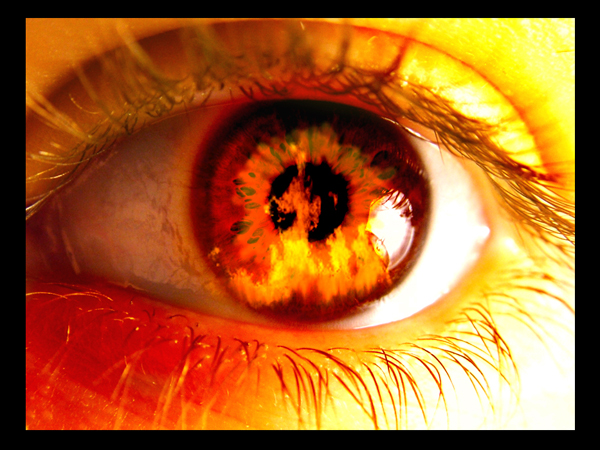 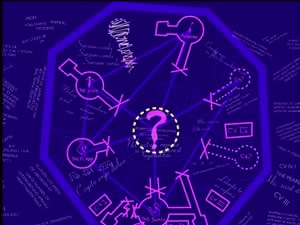 Main Idea:
Service is no substitute for spotlessness
[Speaker Notes: Activities can't replace adoration.
Good works can't replace godliness.
Perseverance can't replace purity.]
How does Jesus respond to immorality among believers?
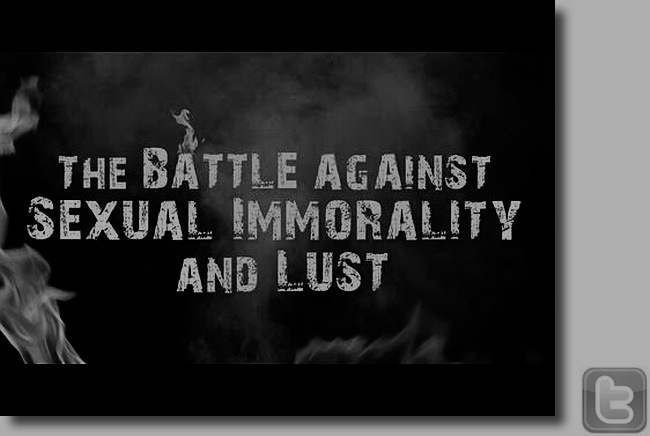 Judges
Commends
Discerns
Rewards
Porn-Again Christian
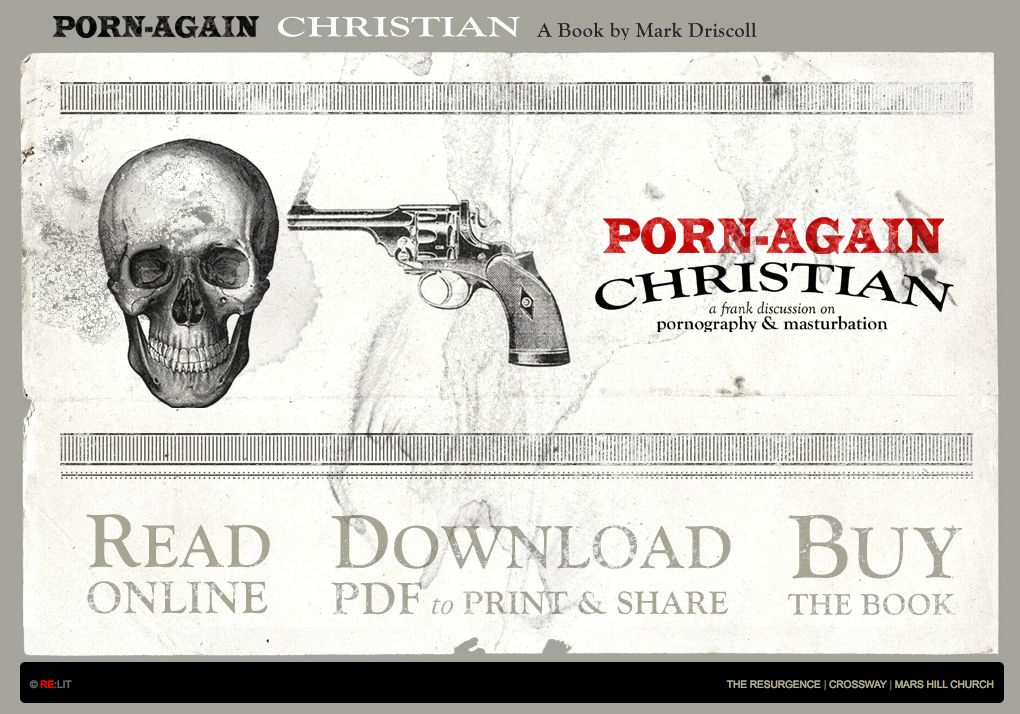 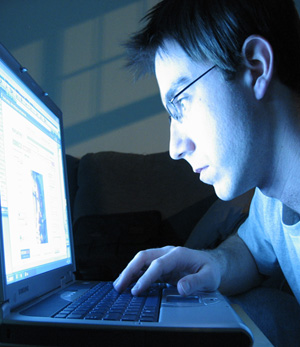 For No Porn-Again:
Strict filter
Accountability
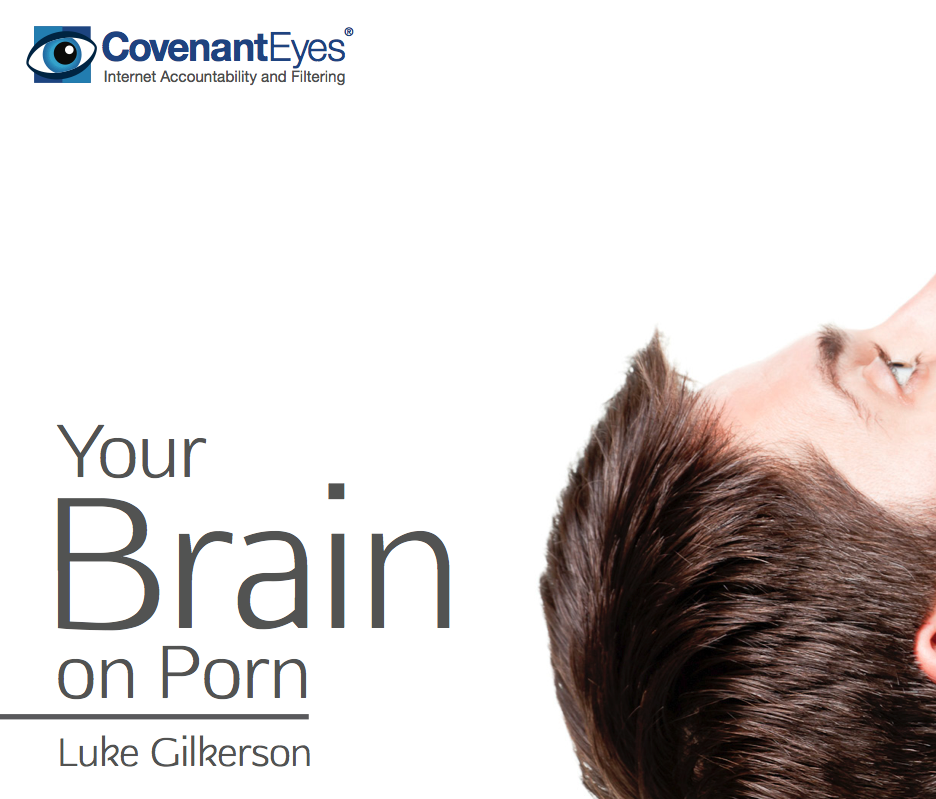 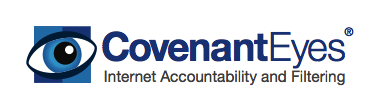 Title
Your Brain on Porn
Black
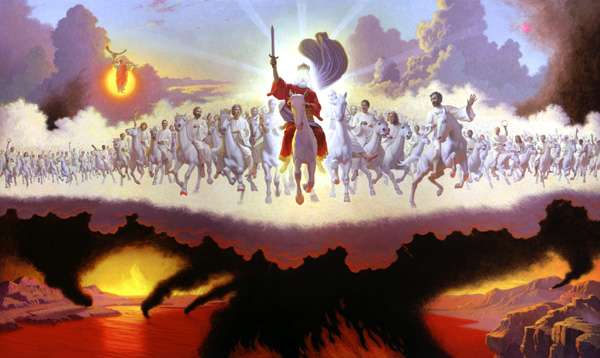 Series on Revelation
Jesus Wins!
Get this presentation for free!
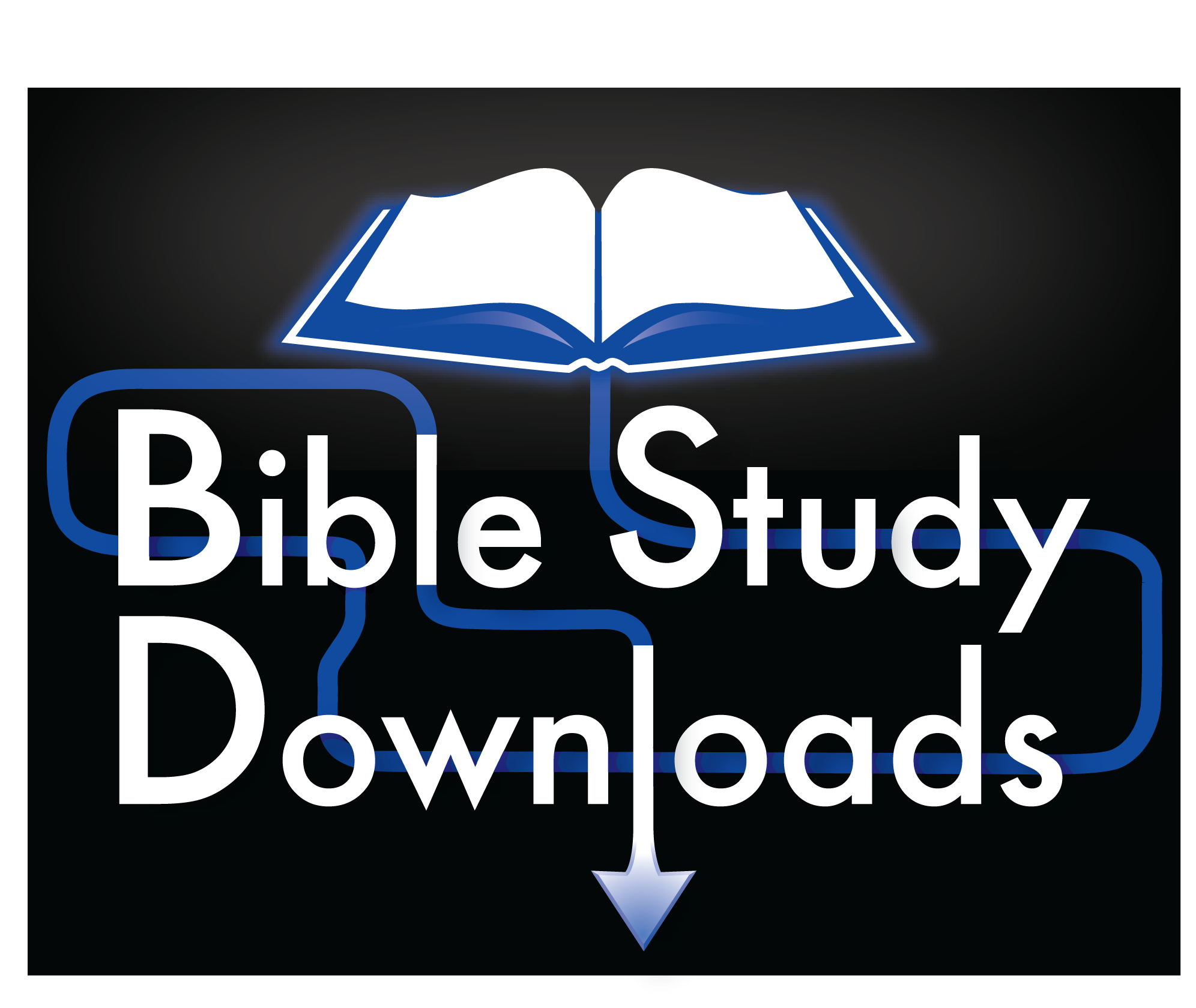 NT Sermons link at biblestudydownloads.com